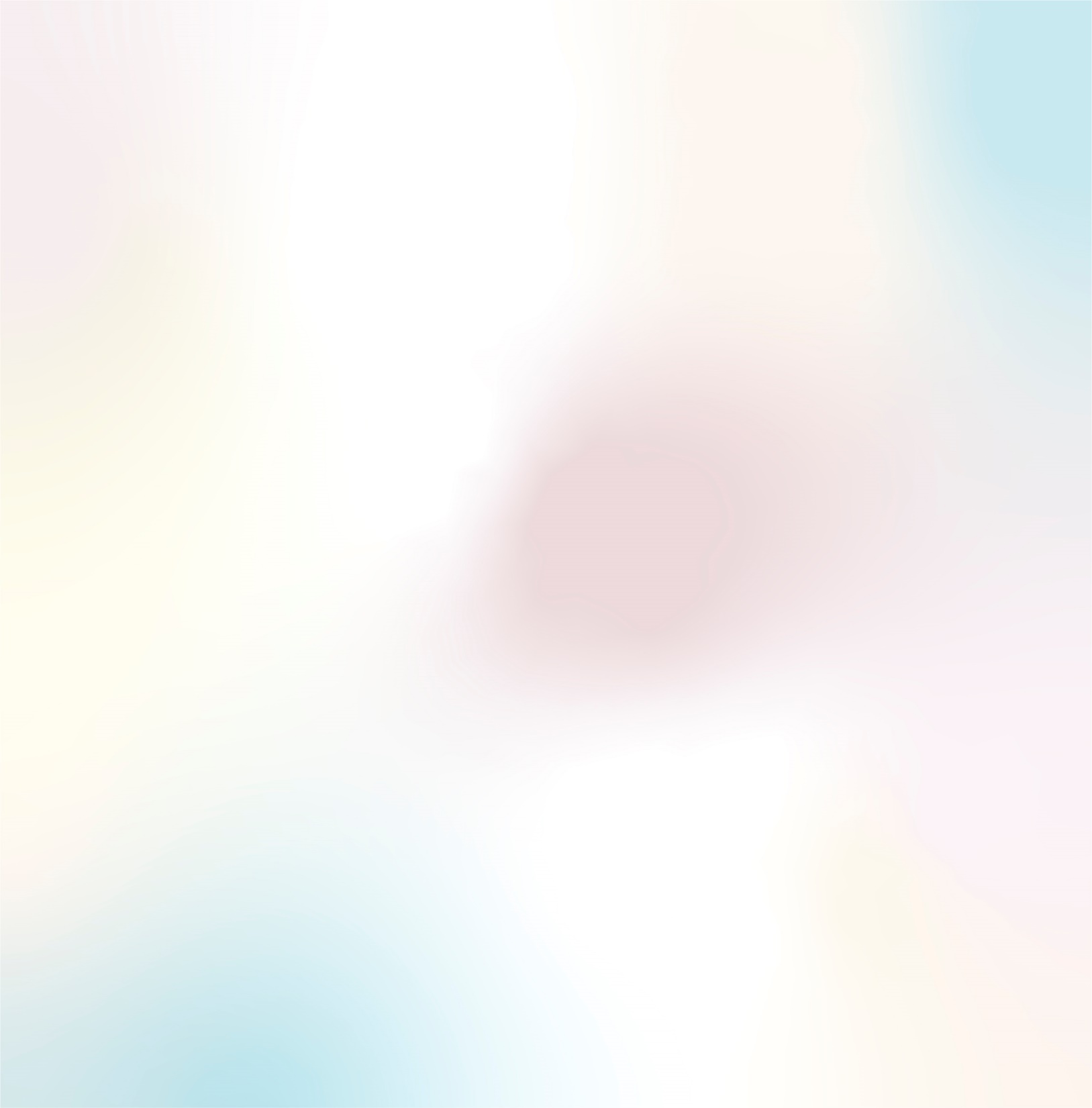 Проект «Центр развития инклюзивной бальной культуры» представляет
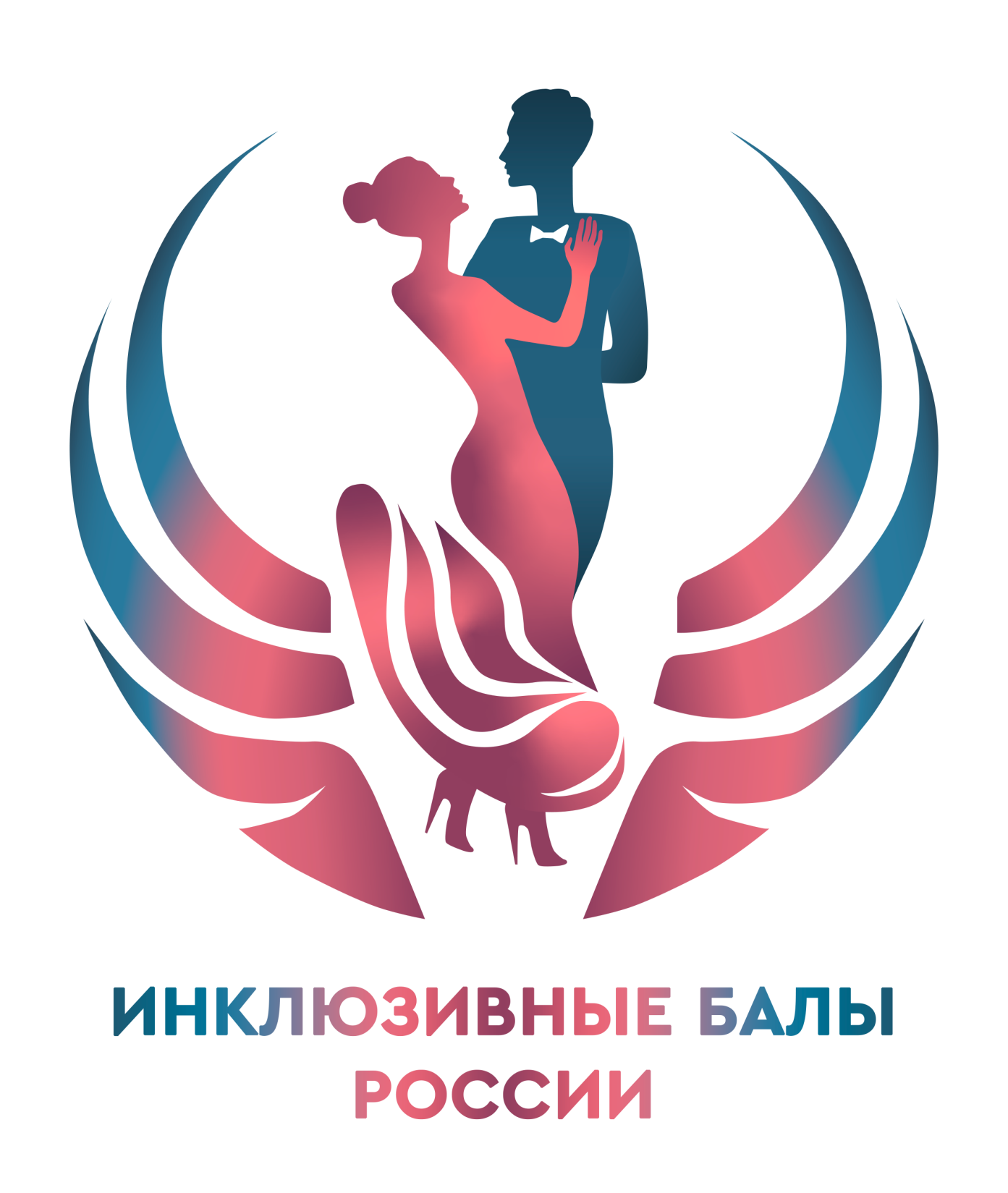 2023
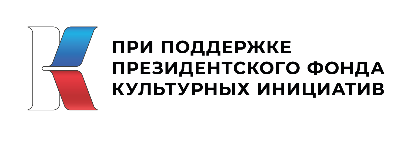 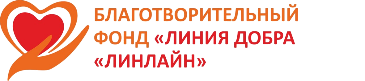 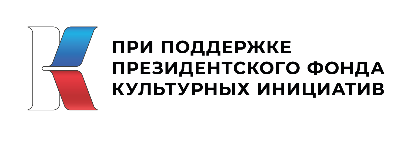 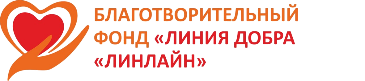 КОНТАКТЫ ЛАБОРАТОРИИ СОВРЕМЕННОЙ КУЛЬТУРЫ
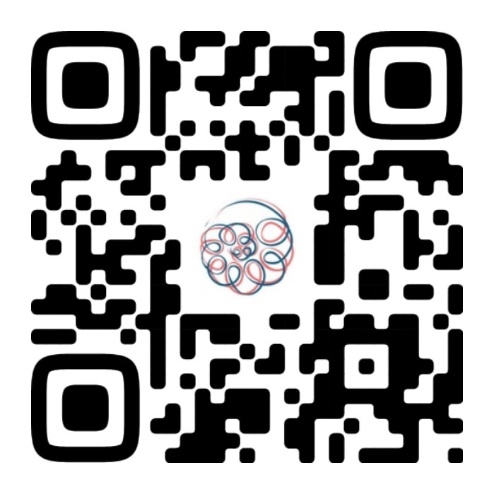 Телефон: + 79506362634

Эл.почта: info@nkolab.ru

https://vk.com/nkolab
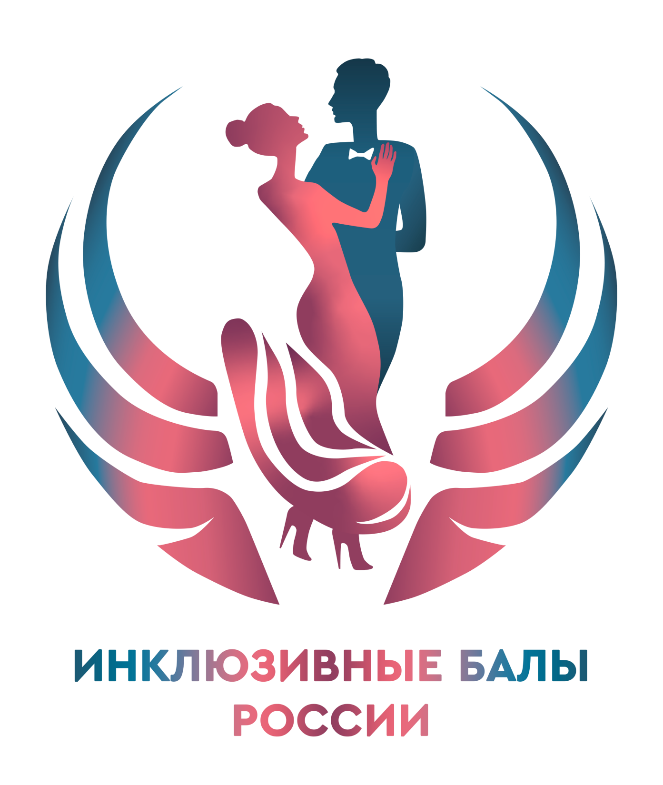 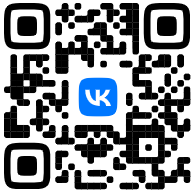 vk.com/ball_for_all
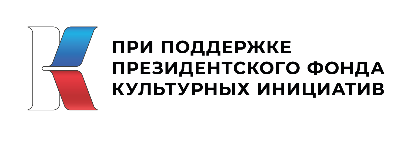 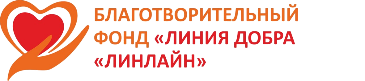 ИНКЛЮЗИЯ И ИНКЛЮЗИВНЫЕ БАЛЫ
Проект:
Инклюзивный бал

Начало проекта:
2014 год

Авторы проекта:
Алексей Транцев, Сергей Болдырев и Екатерина Сизова
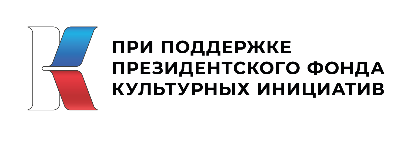 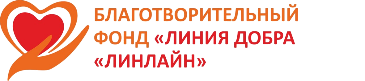 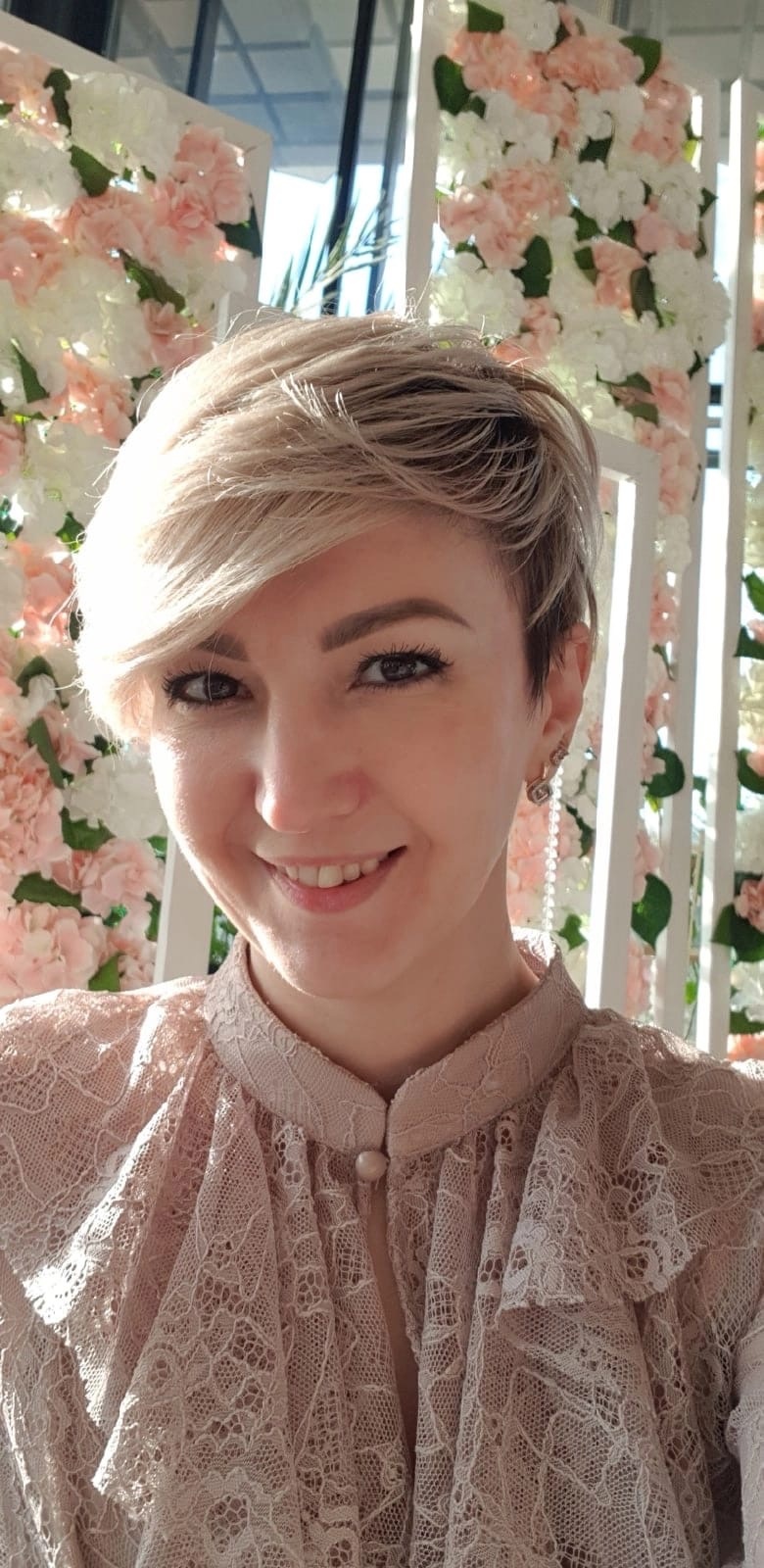 ИНКЛЮЗИЯ И ИНКЛЮЗИВНЫЕ БАЛЫ
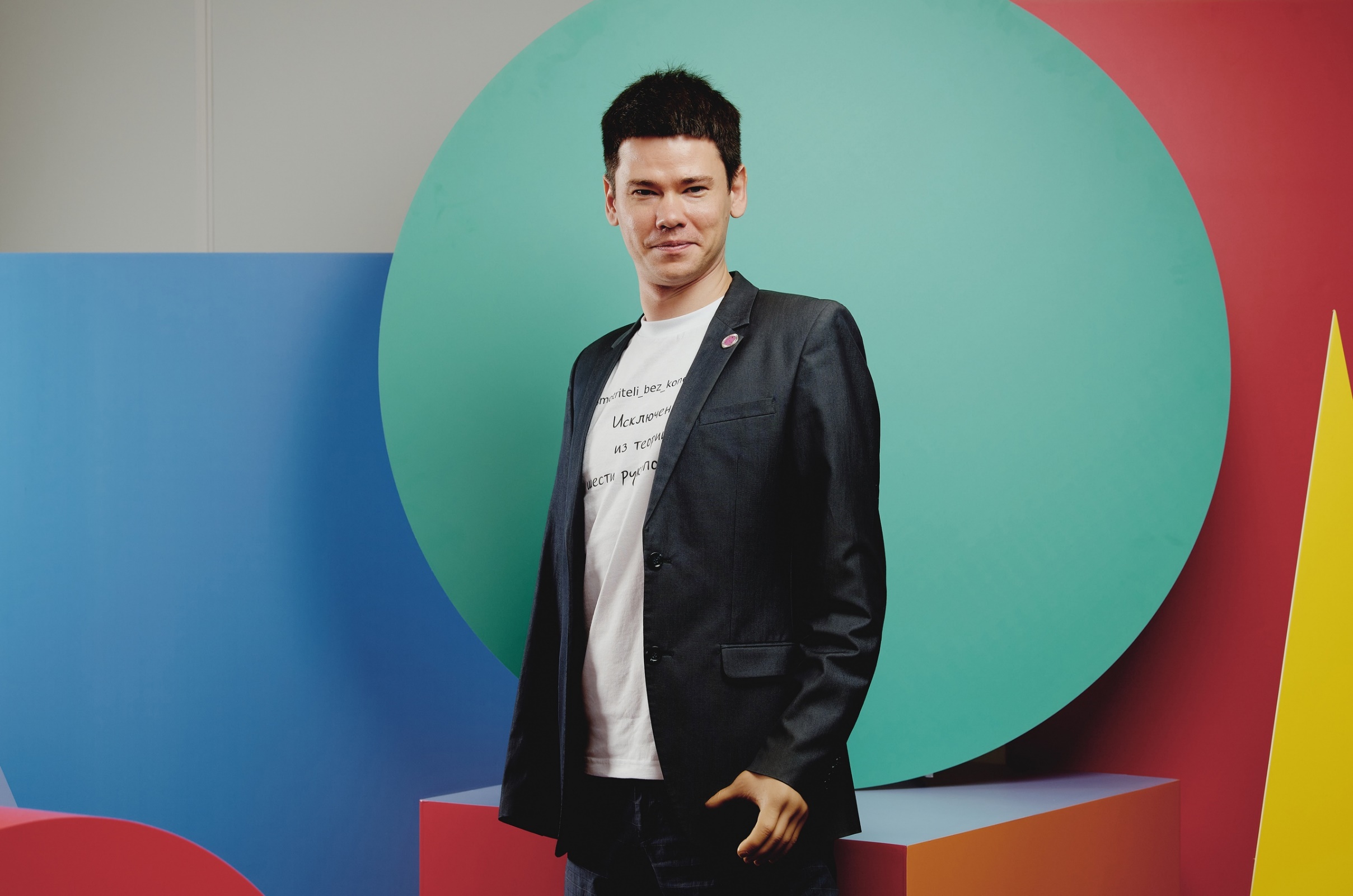 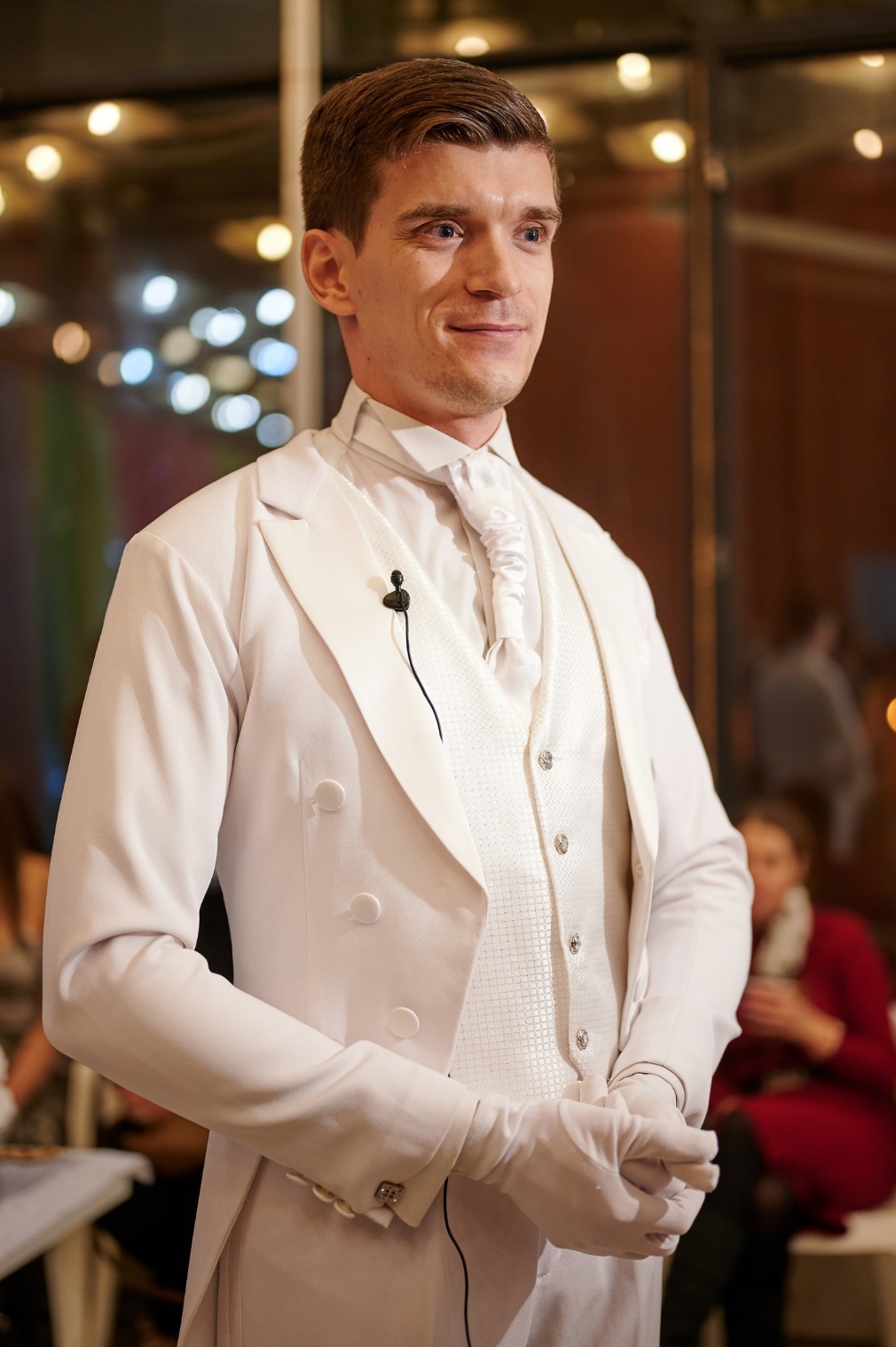 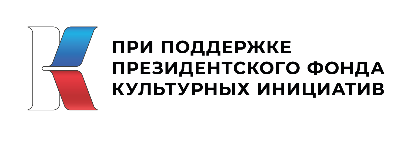 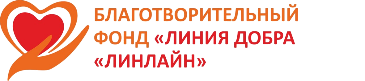 ИНКЛЮЗИЯ И ИНКЛЮЗИВНЫЕ БАЛЫ
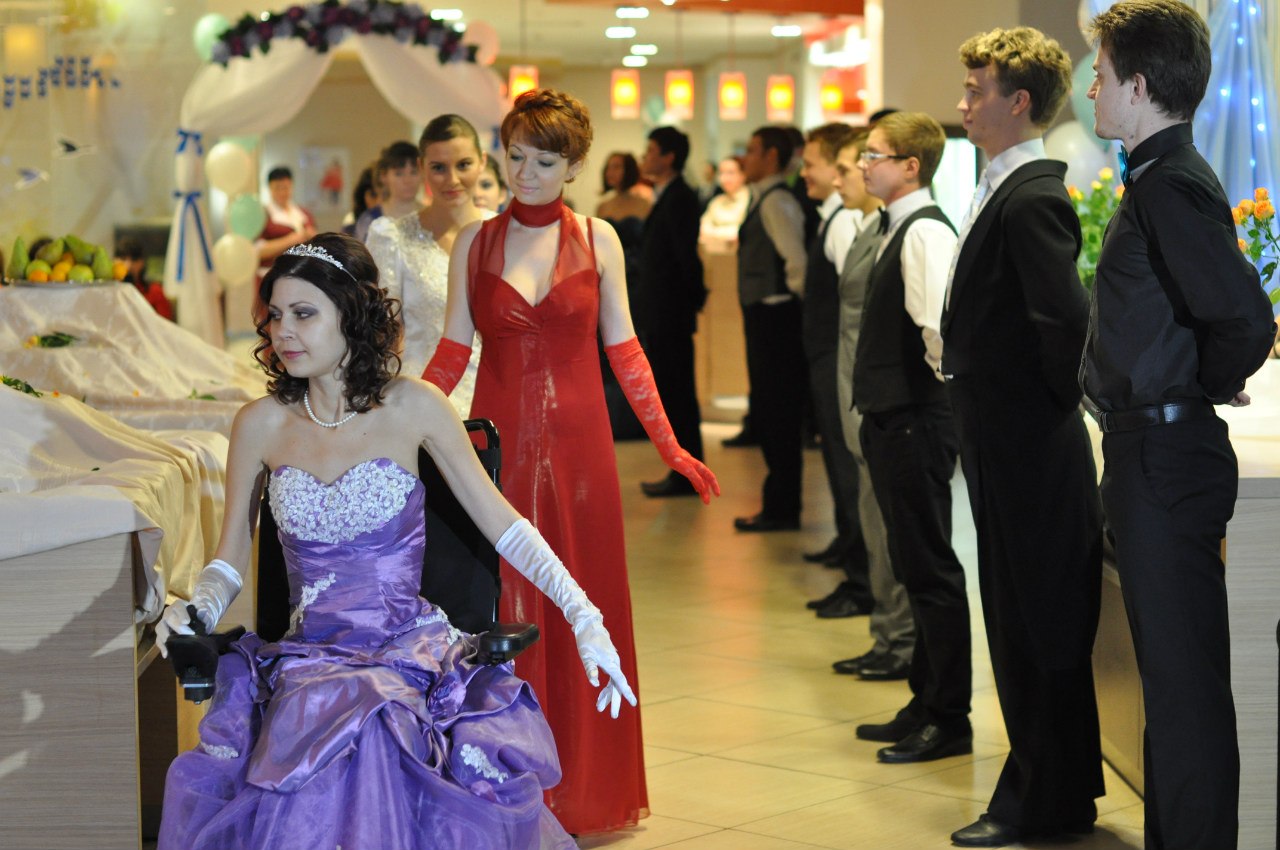 34
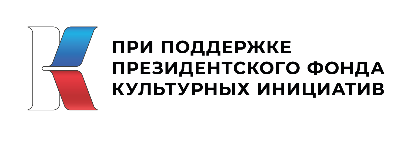 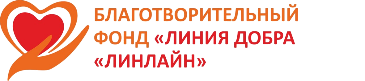 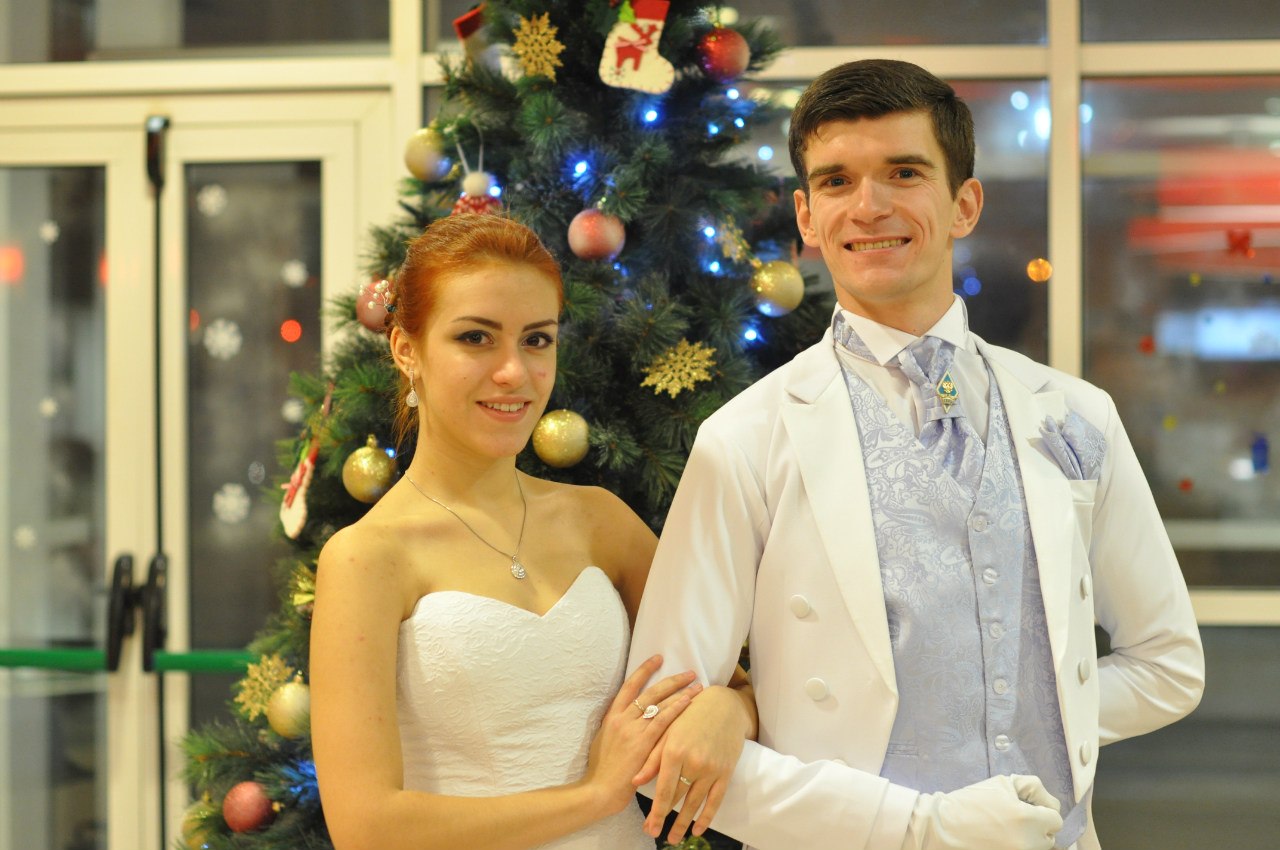 ИНКЛЮЗИЯ И ИНКЛЮЗИВНЫЕ БАЛЫ
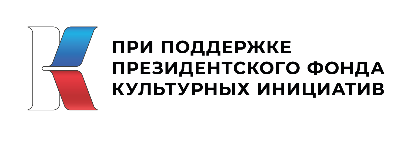 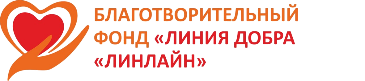 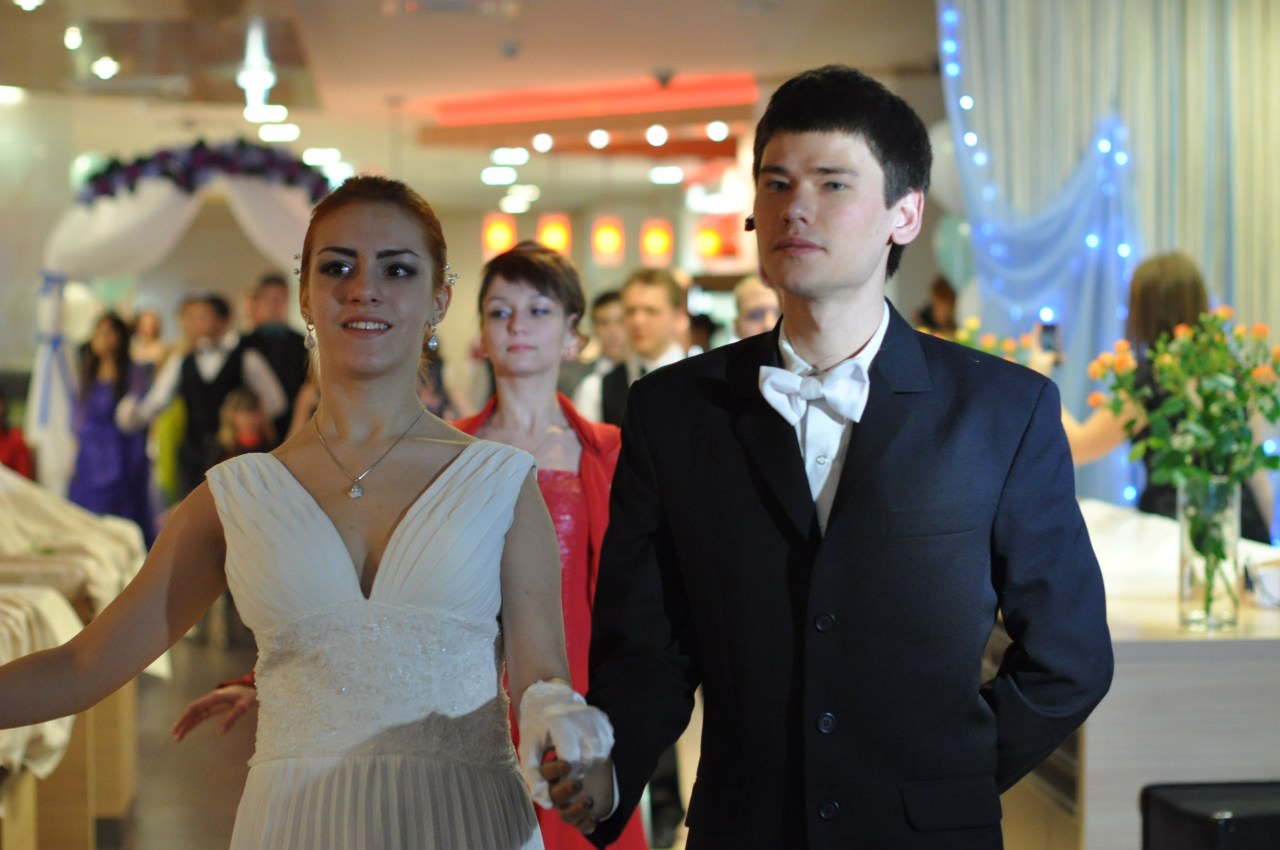 ИНКЛЮЗИЯ И ИНКЛЮЗИВНЫЕ БАЛЫ
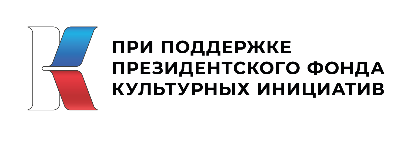 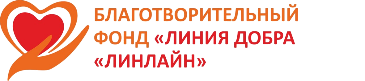 ИНКЛЮЗИЯ И ИНКЛЮЗИВНЫЕ БАЛЫ
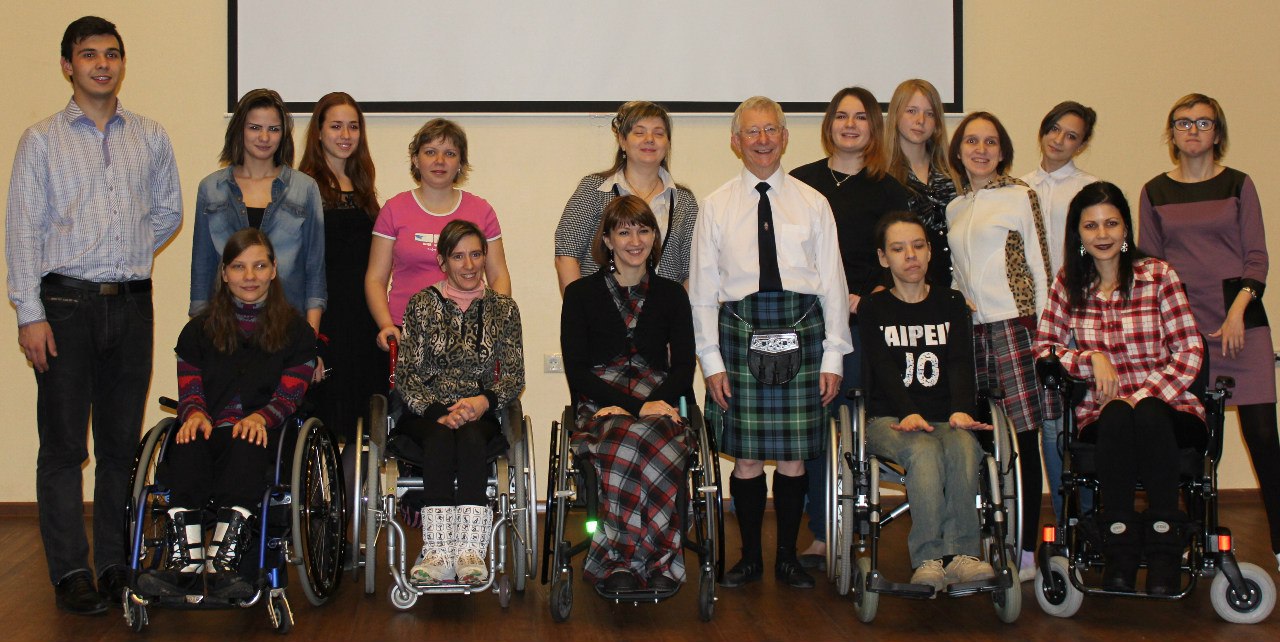 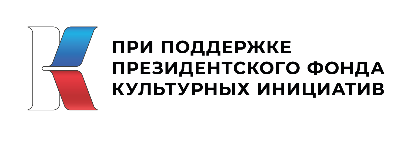 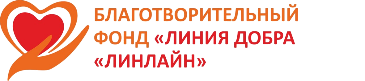 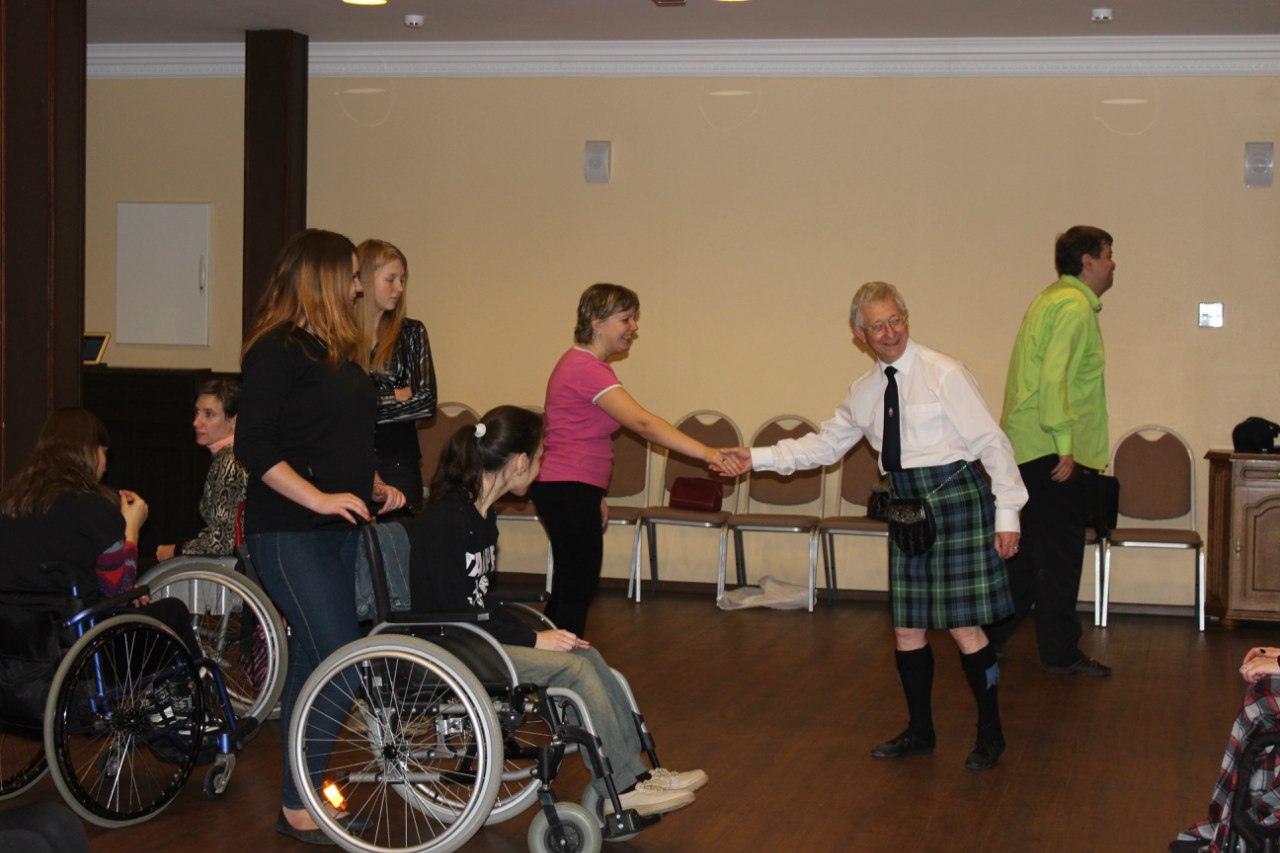 ИНКЛЮЗИЯ И ИНКЛЮЗИВНЫЕ БАЛЫ
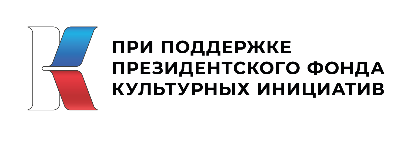 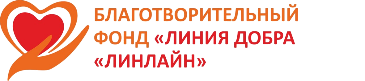 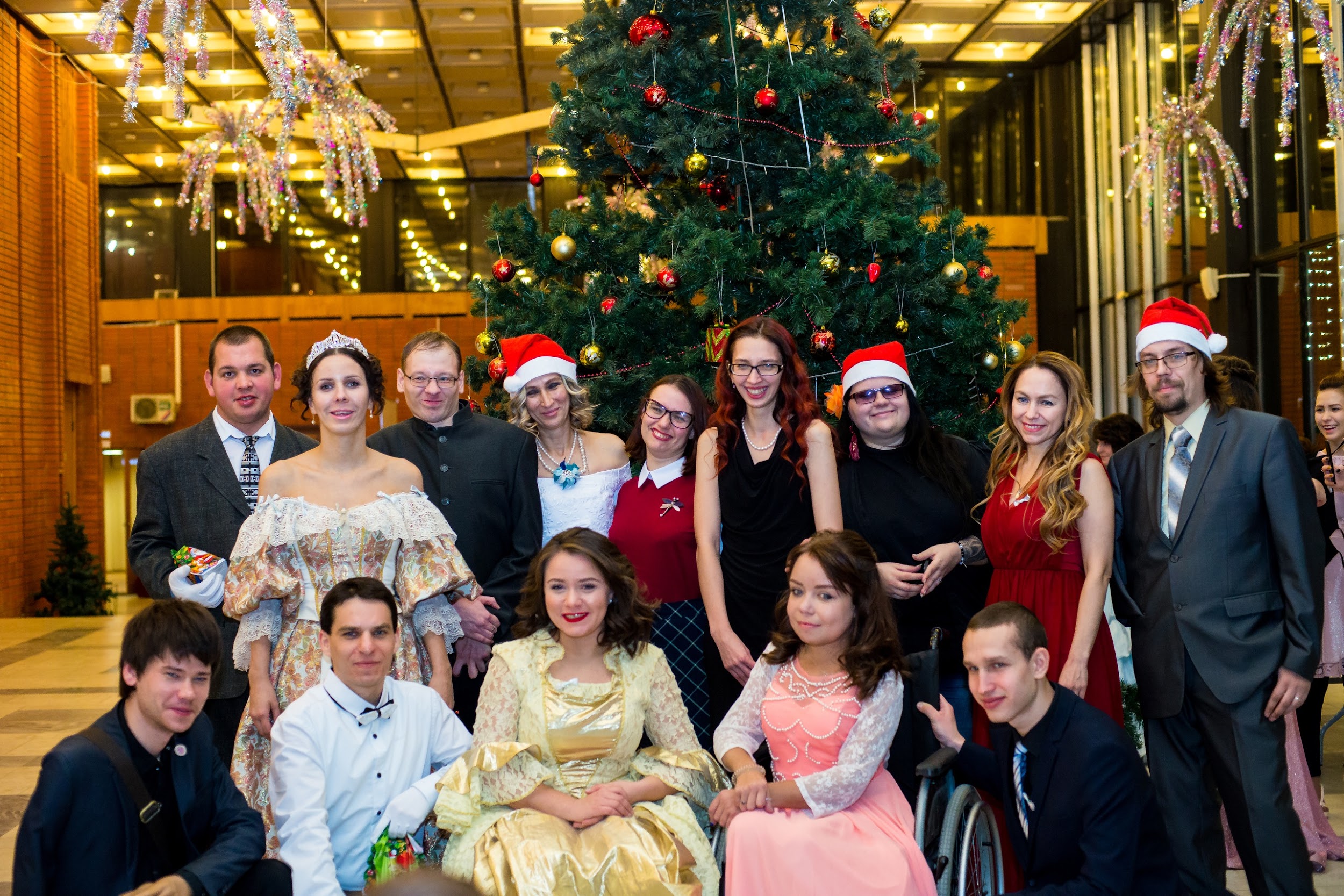 ИНКЛЮЗИЯ И ИНКЛЮЗИВНЫЕ БАЛЫ
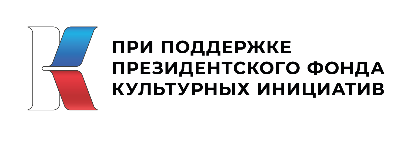 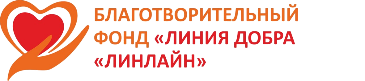 БЛОК БЛОК БЛОК БЛОК БЛОК БЛОК БЛОК БЛОК БЛОК БЛОК БЛОК
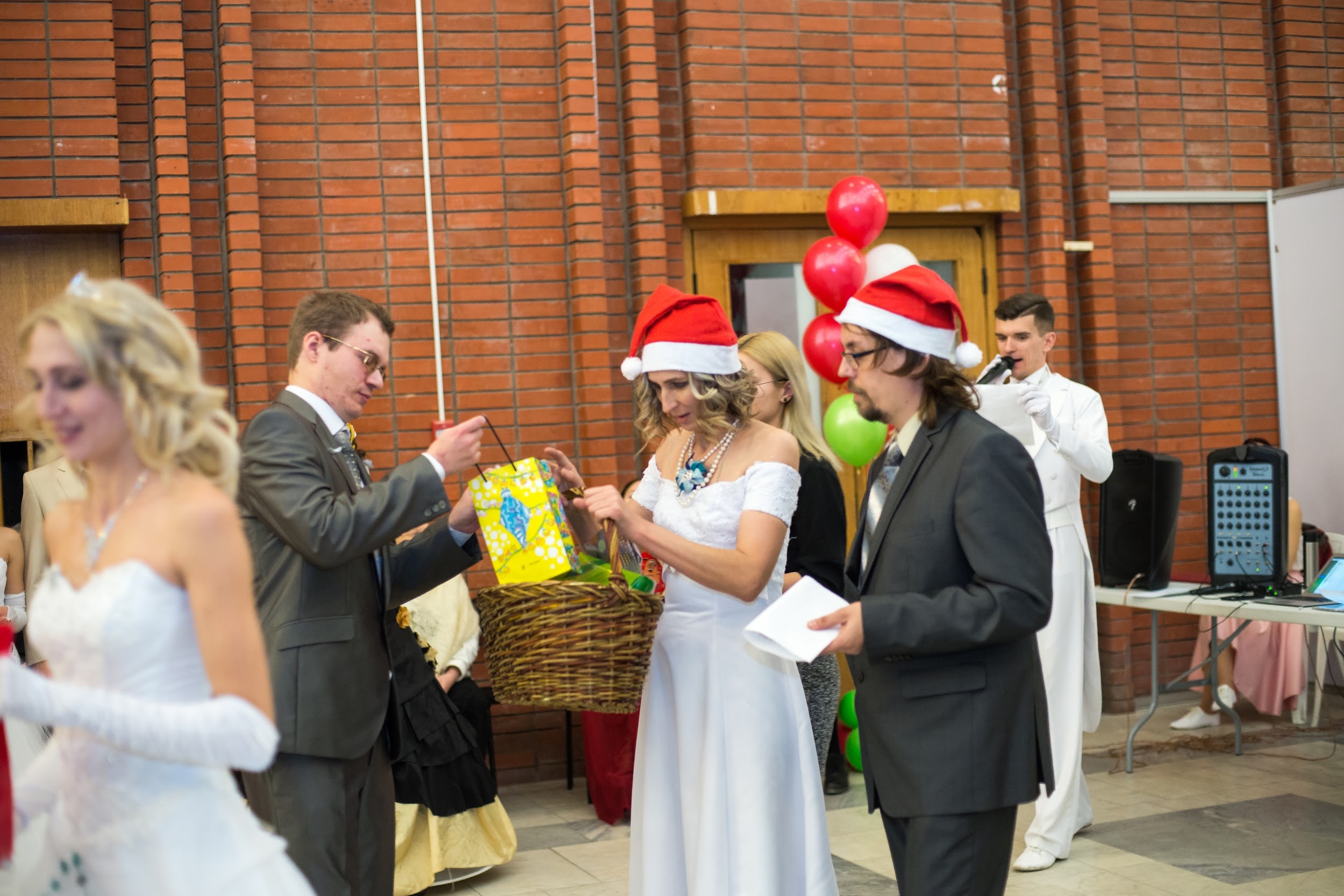 ИНКЛЮЗИЯ И ИНКЛЮЗИВНЫЕ БАЛЫ
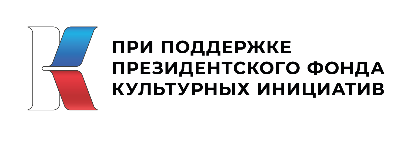 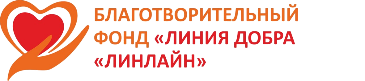 БЛОК БЛОК БЛОК БЛОК БЛОК БЛОК БЛОК БЛОК БЛОК БЛОК БЛОК
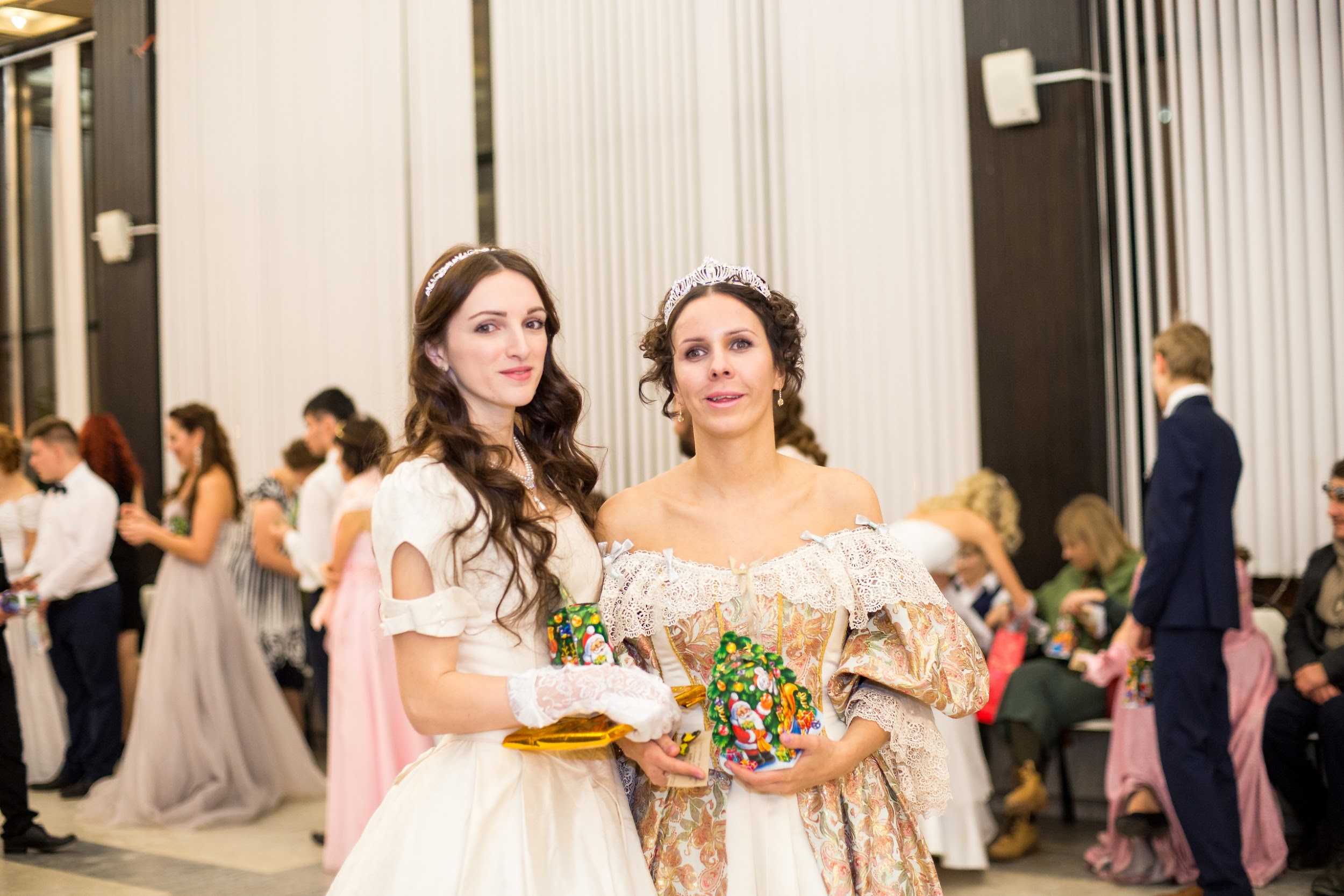 ИНКЛЮЗИЯ И ИНКЛЮЗИВНЫЕ БАЛЫ
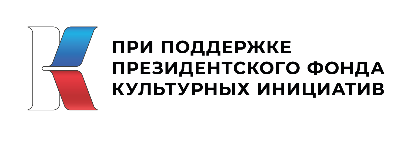 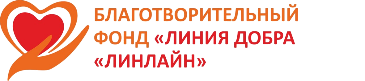 БЛОК БЛОК БЛОК БЛОК БЛОК БЛОК БЛОК БЛОК БЛОК БЛОК БЛОК
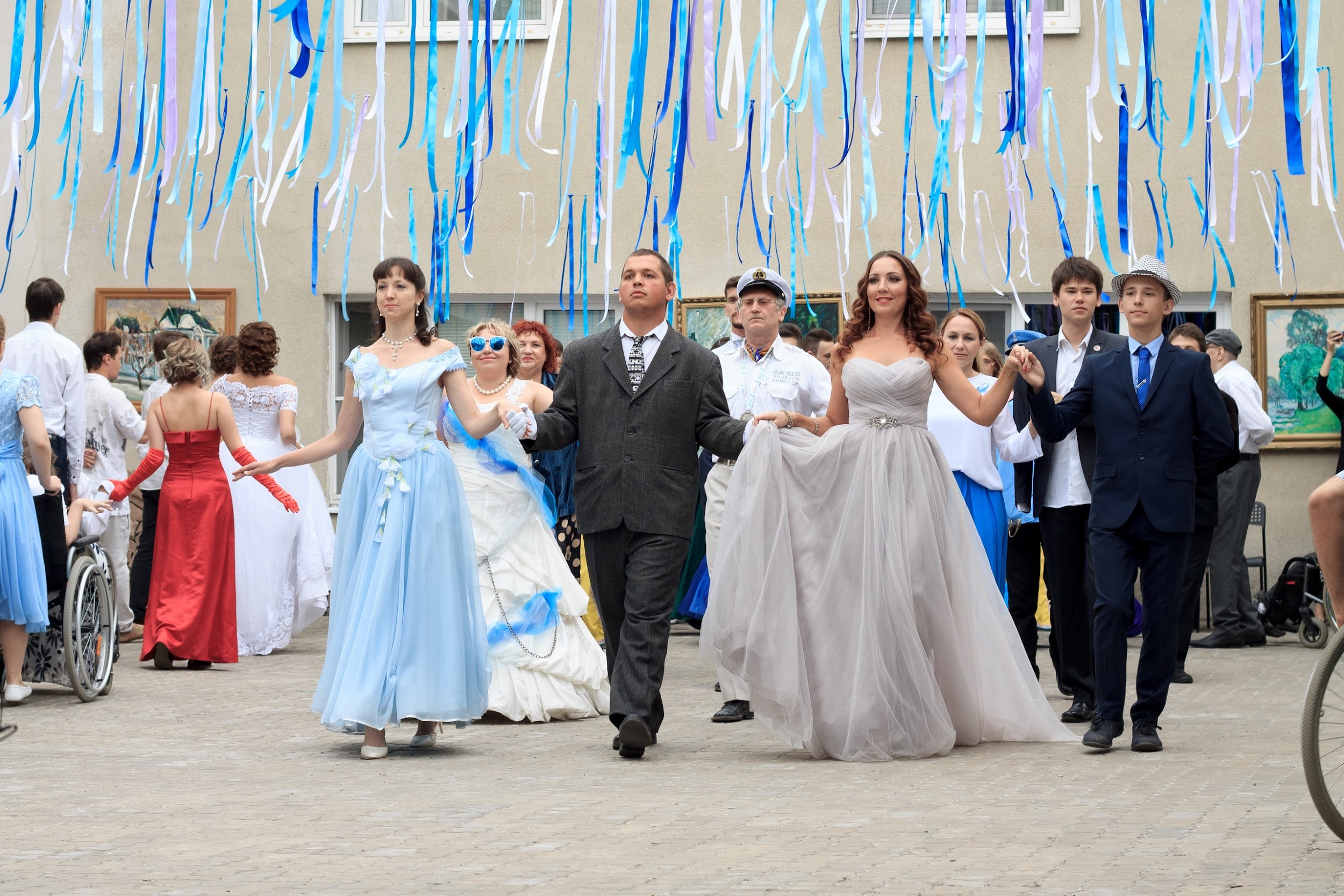 ИНКЛЮЗИЯ И ИНКЛЮЗИВНЫЕ БАЛЫ
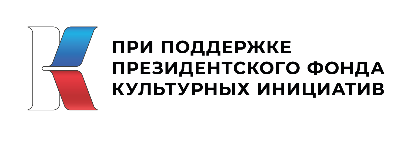 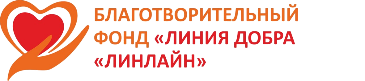 БЛОК БЛОК БЛОК БЛОК БЛОК БЛОК БЛОК БЛОК БЛОК БЛОК БЛОК
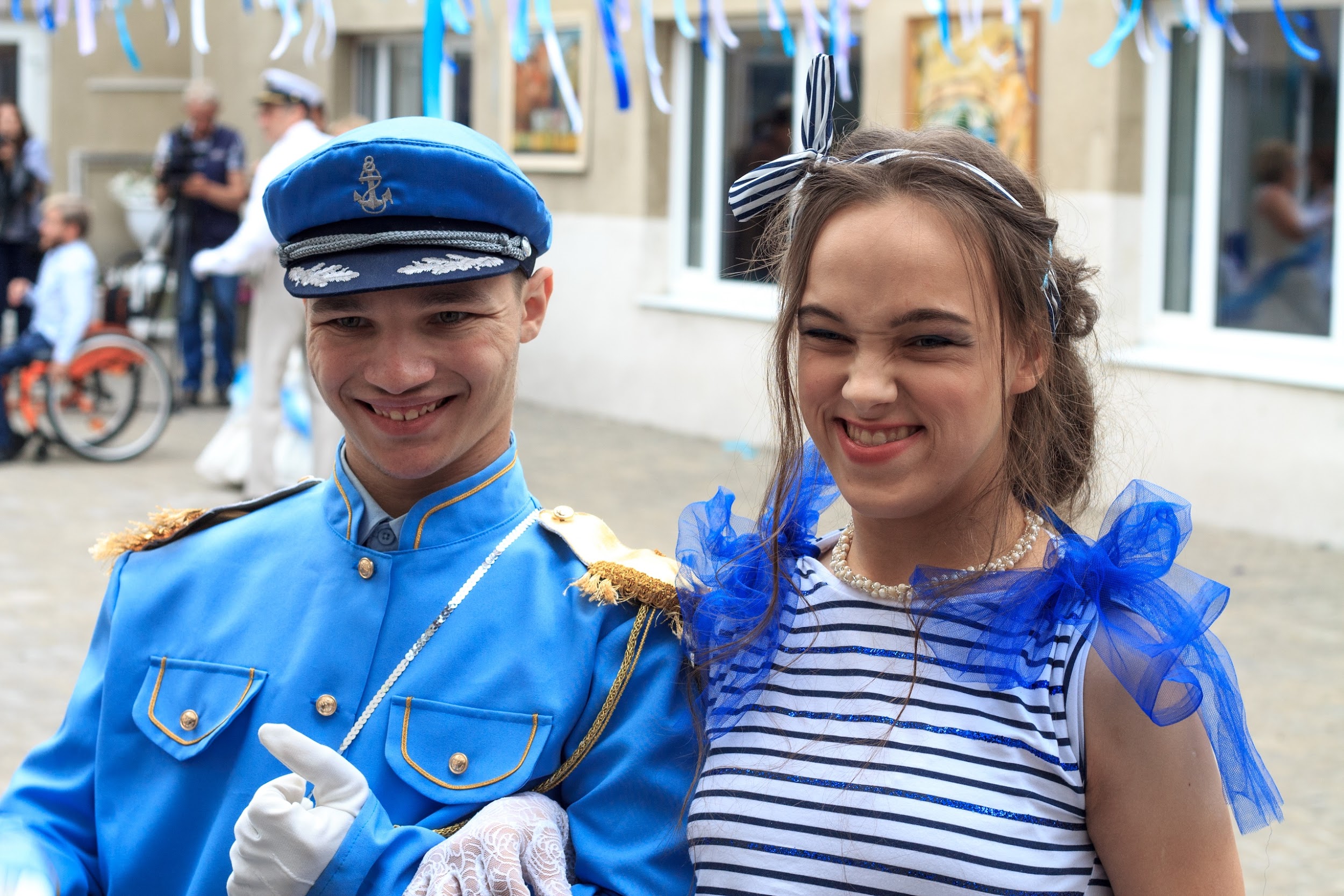 ИНКЛЮЗИЯ И ИНКЛЮЗИВНЫЕ БАЛЫ
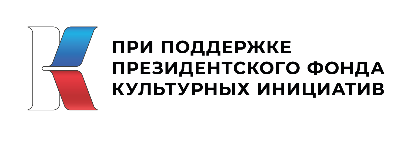 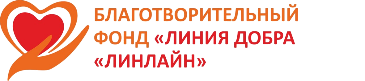 БЛОК БЛОК БЛОК БЛОК БЛОК БЛОК БЛОК БЛОК БЛОК БЛОК БЛОК
ИНКЛЮЗИЯ И ИНКЛЮЗИВНЫЕ БАЛЫ
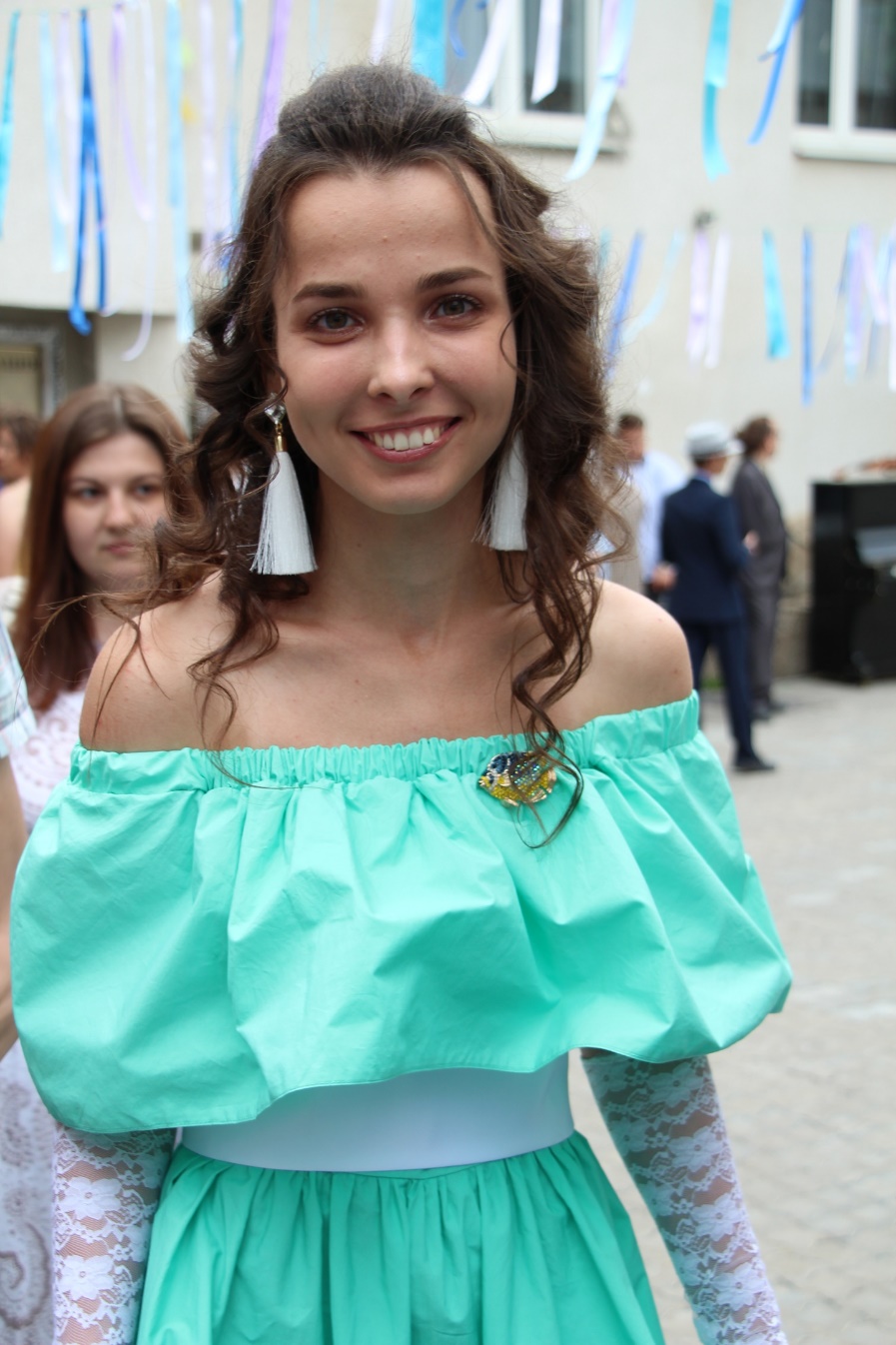 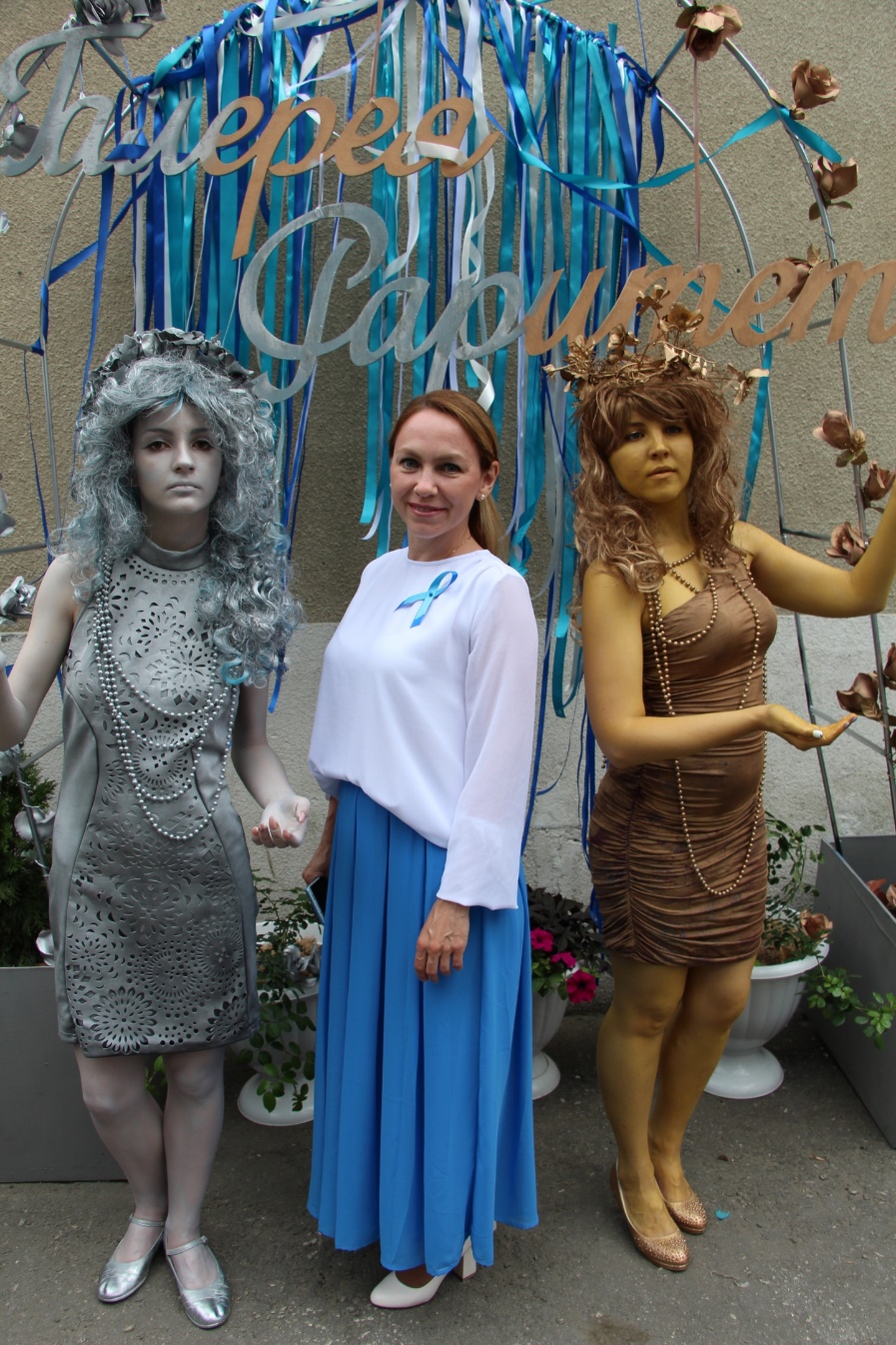 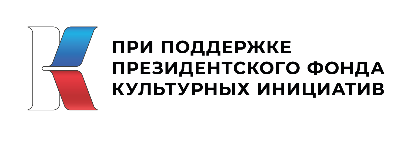 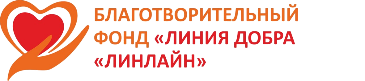 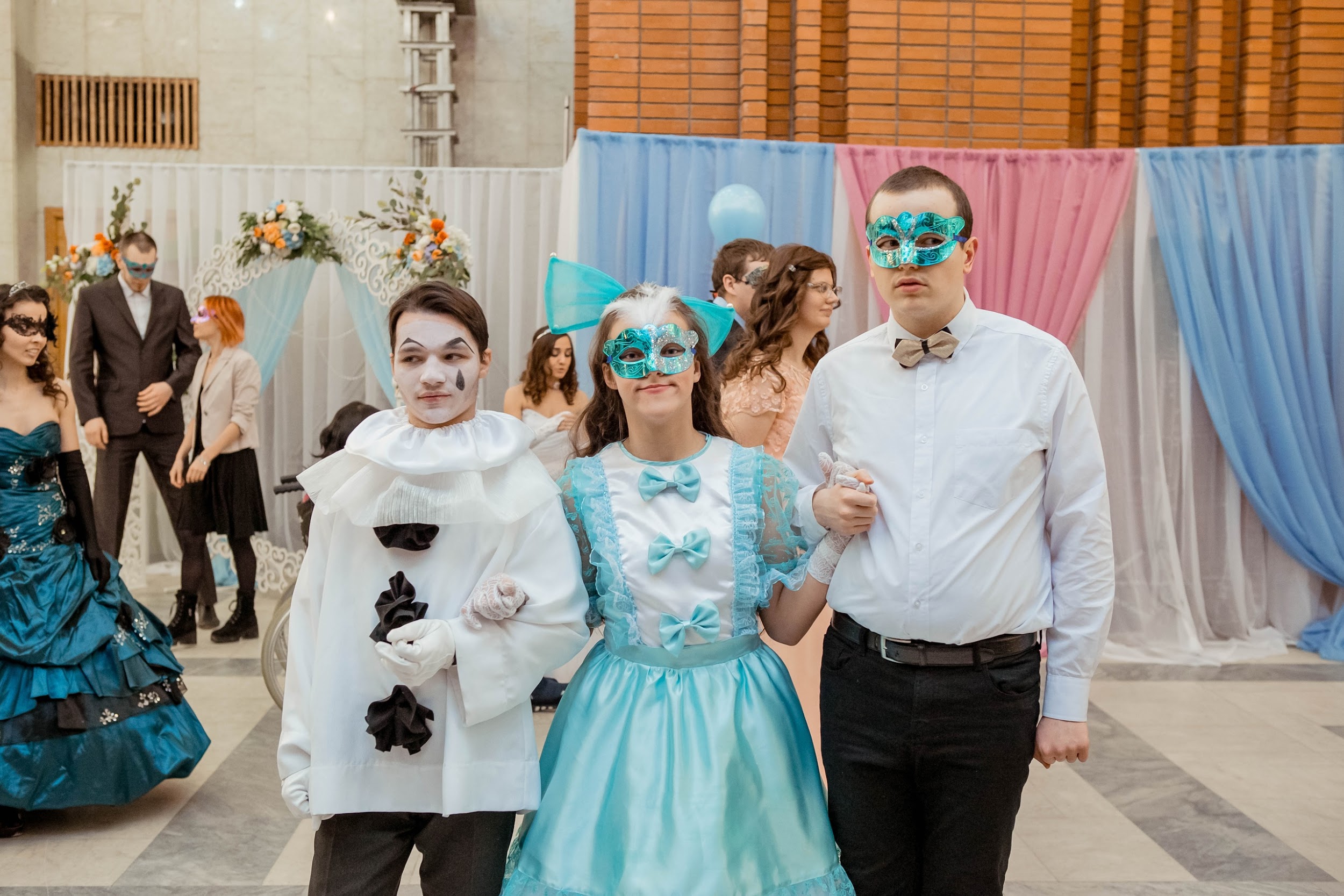 ИНКЛЮЗИЯ И ИНКЛЮЗИВНЫЕ БАЛЫ
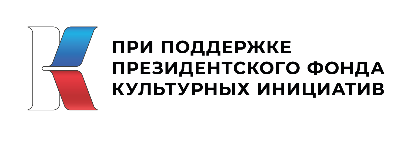 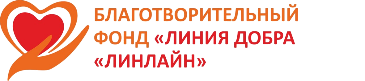 БЛОК БЛОК БЛОК БЛОК БЛОК БЛОК БЛОК БЛОК БЛОК БЛОК БЛОК
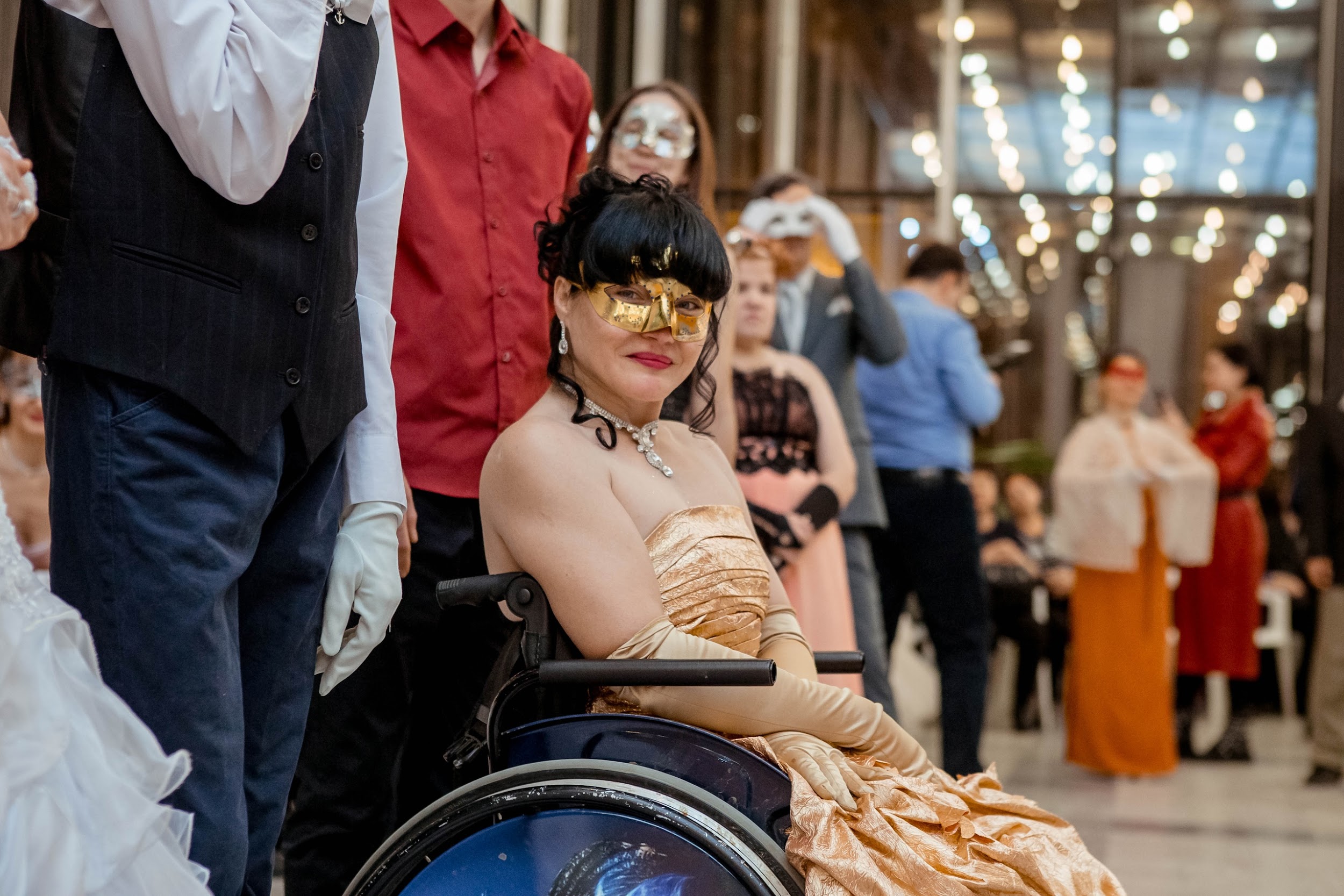 ИНКЛЮЗИЯ И ИНКЛЮЗИВНЫЕ БАЛЫ
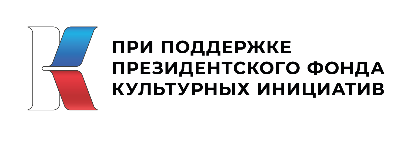 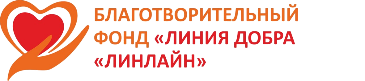 БЛОК БЛОК БЛОК БЛОК БЛОК БЛОК БЛОК БЛОК БЛОК БЛОК БЛОК
ИНКЛЮЗИЯ И ИНКЛЮЗИВНЫЕ БАЛЫ
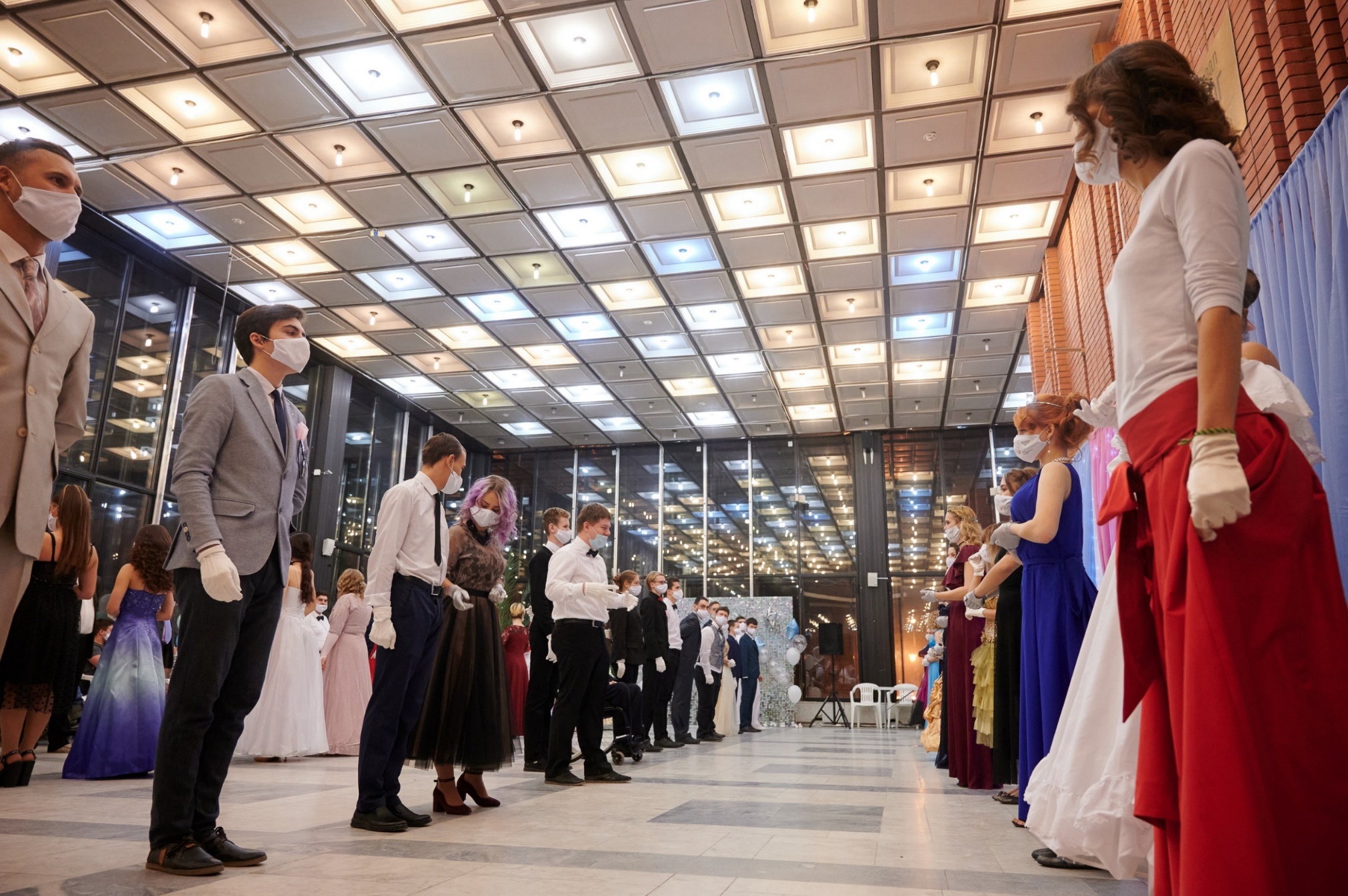 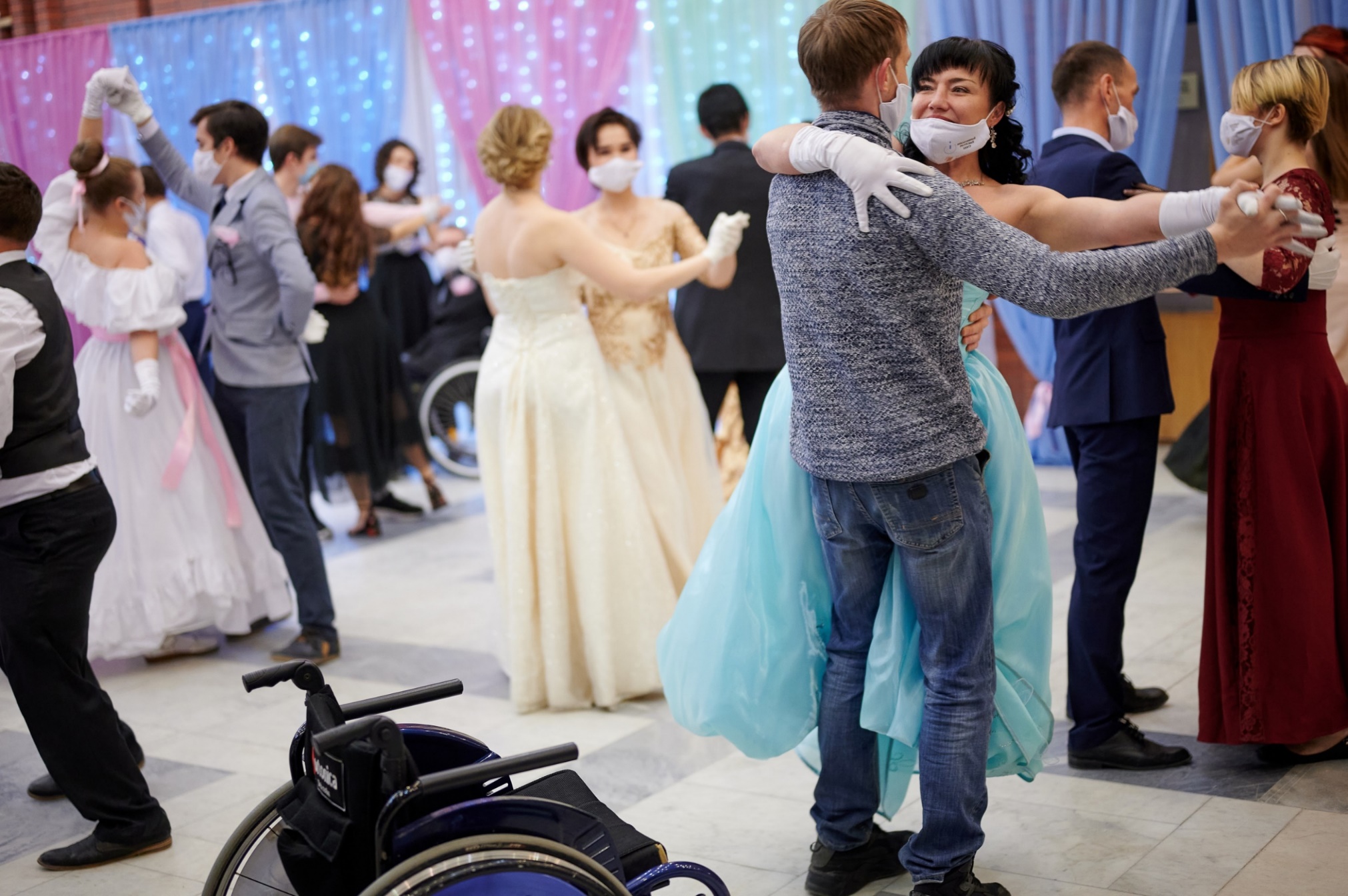 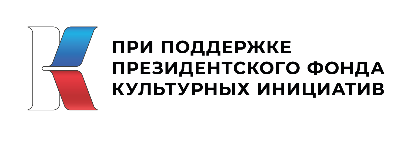 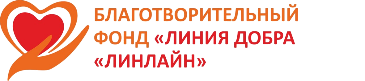 ИНКЛЮЗИЯ И ИНКЛЮЗИВНЫЕ БАЛЫ
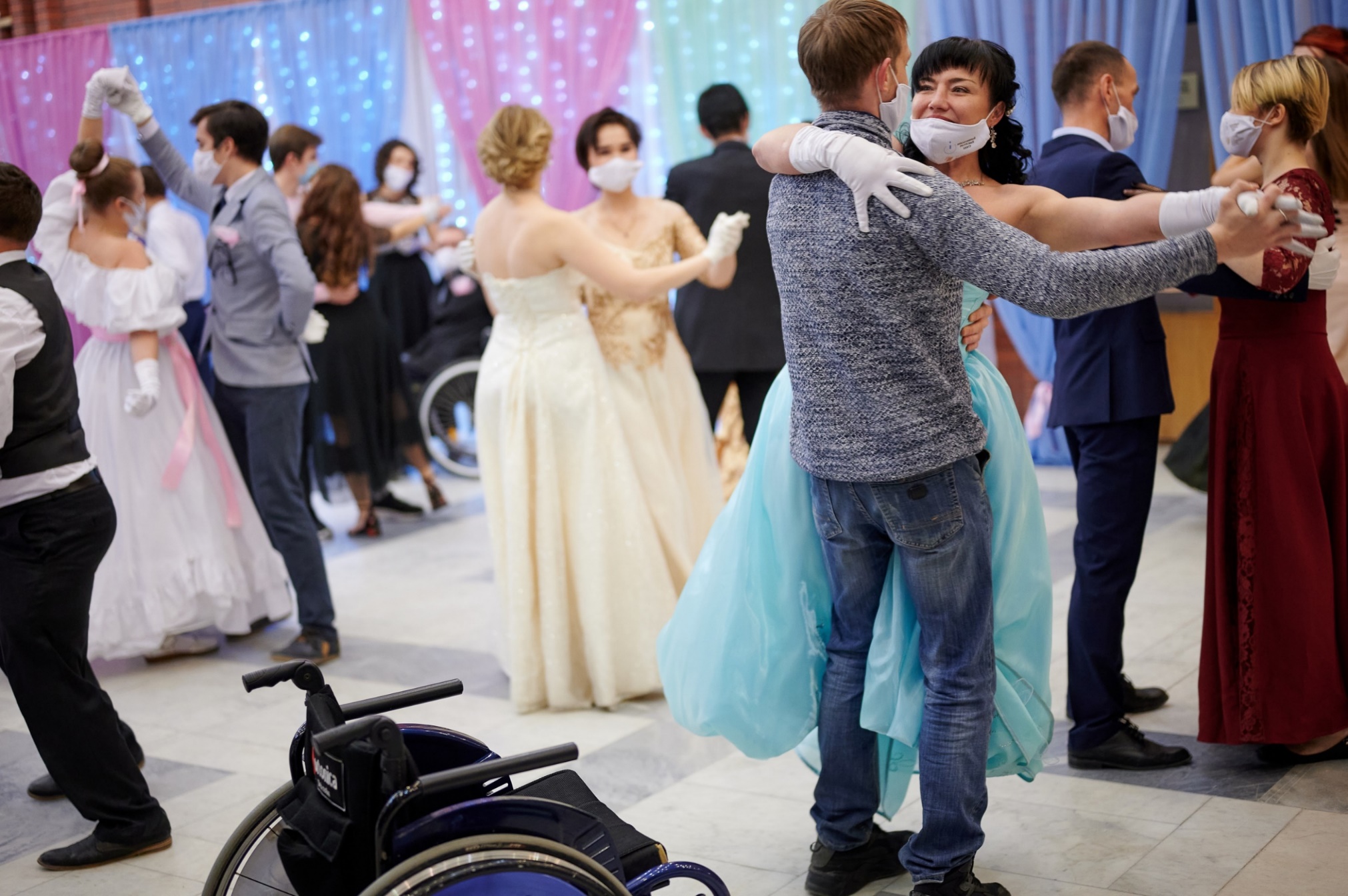 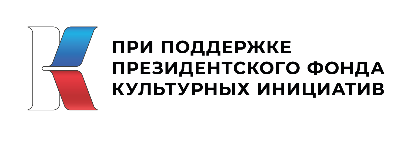 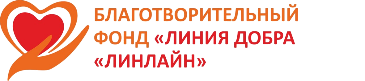 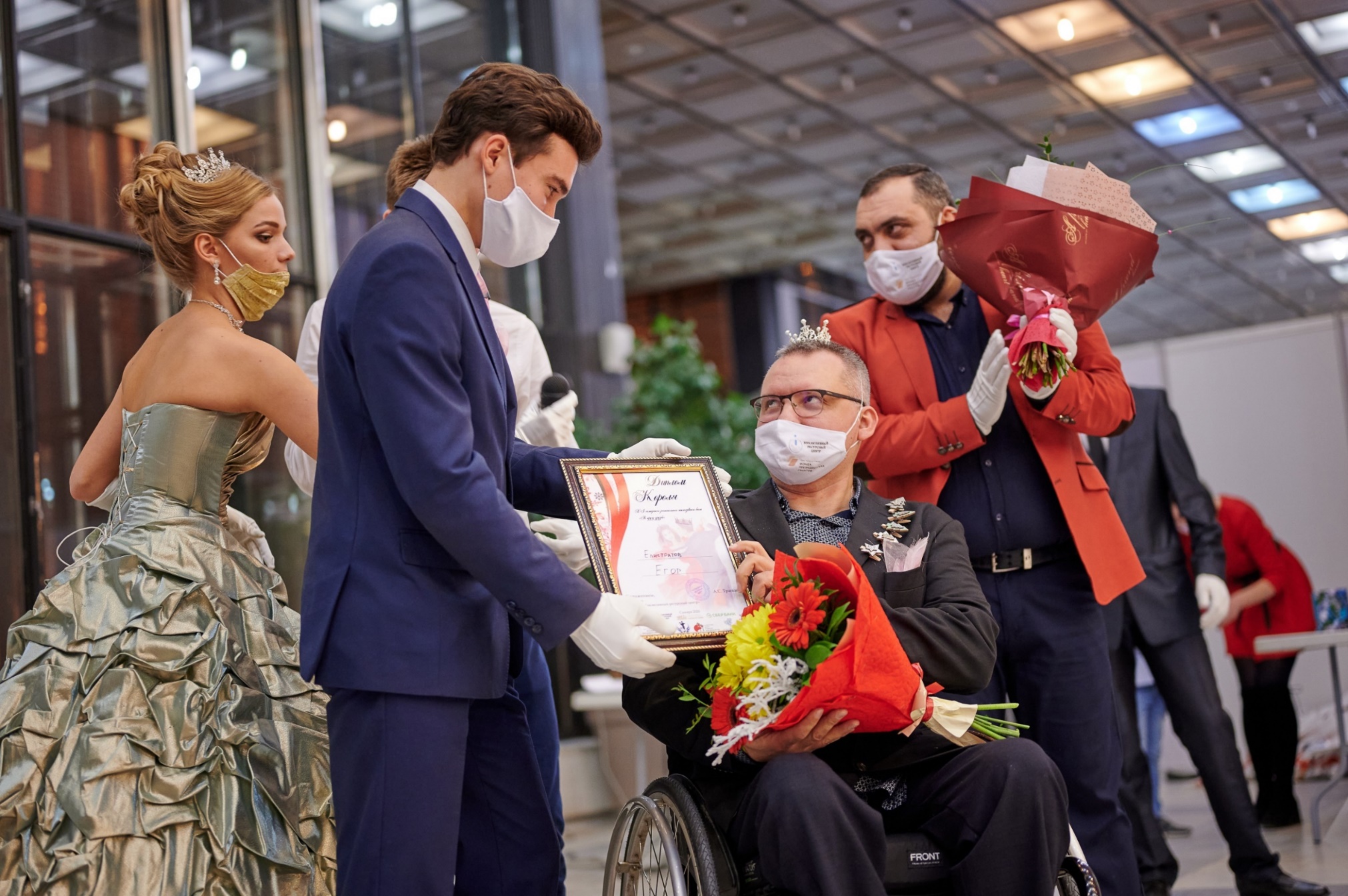 ИНКЛЮЗИЯ И ИНКЛЮЗИВНЫЕ БАЛЫ
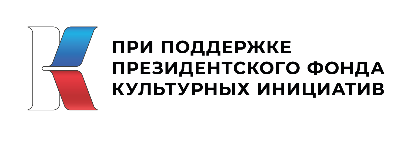 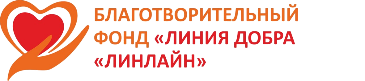 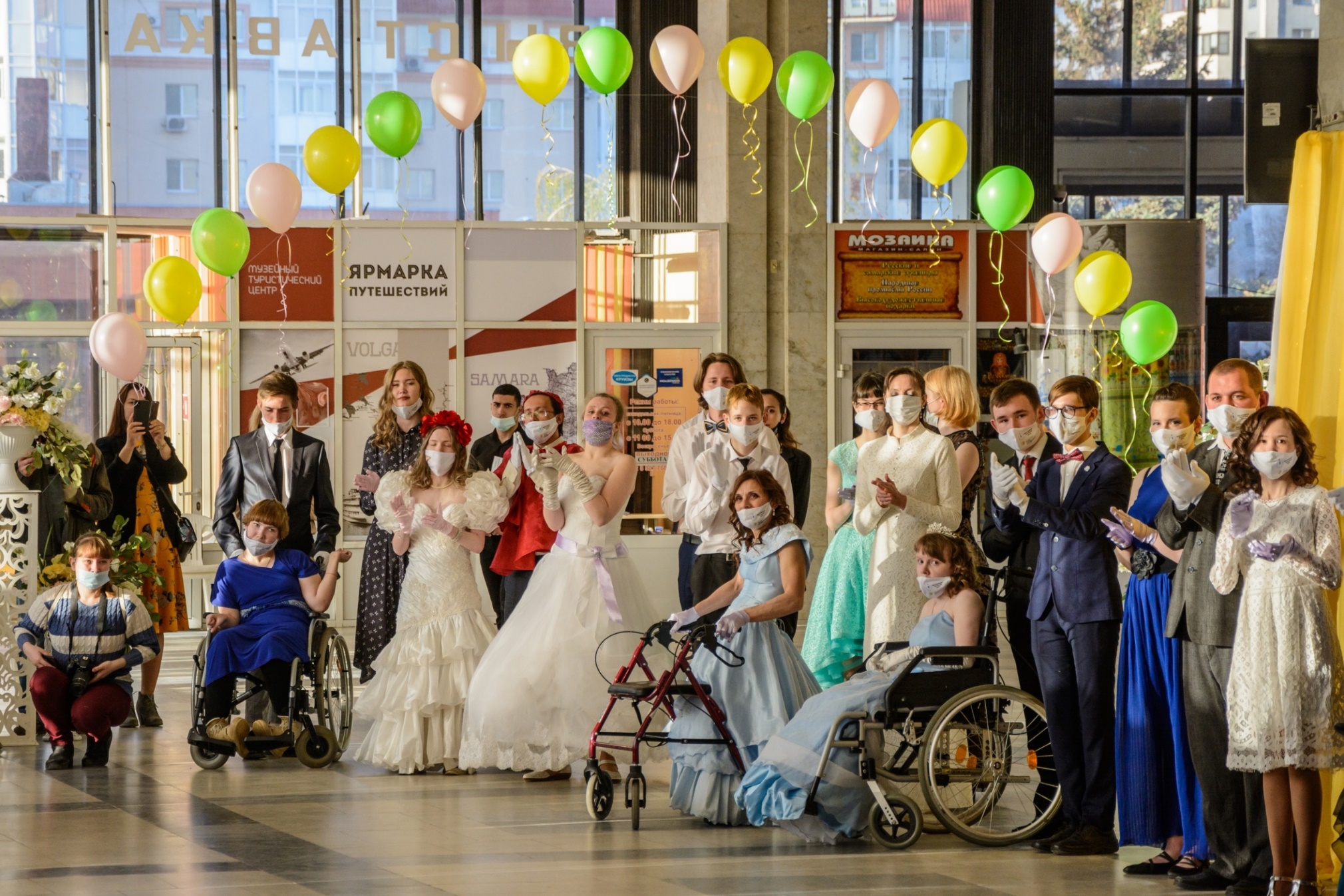 ИНКЛЮЗИЯ И ИНКЛЮЗИВНЫЕ БАЛЫ
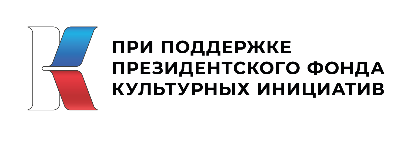 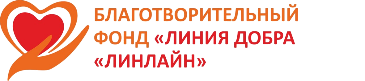 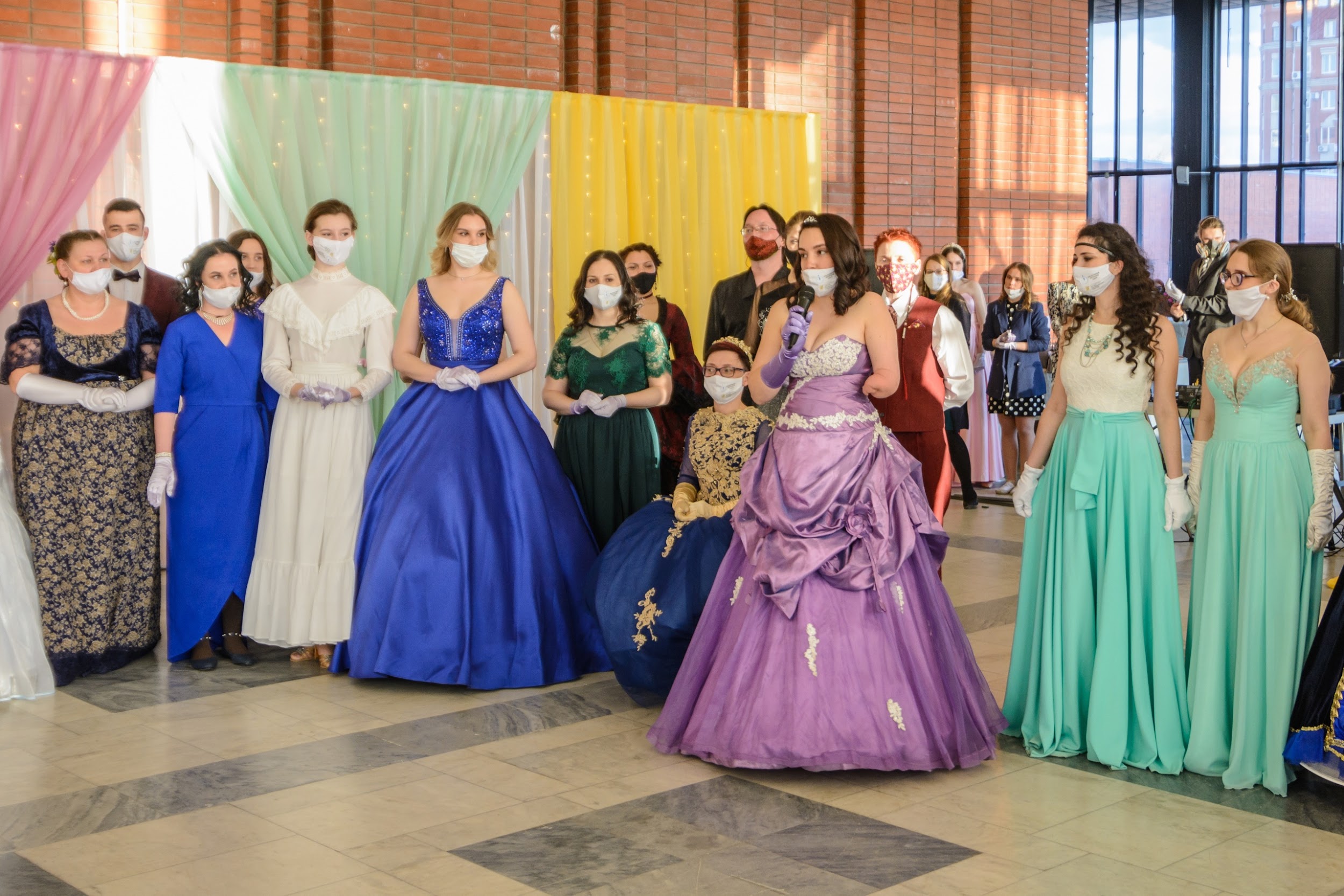 ИНКЛЮЗИЯ И ИНКЛЮЗИВНЫЕ БАЛЫ
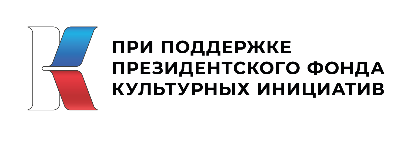 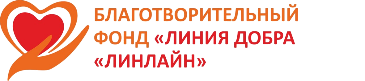 БЛОК БЛОК БЛОК БЛОК БЛОК БЛОК БЛОК БЛОК БЛОК БЛОК БЛОК
ИНКЛЮЗИЯ И ИНКЛЮЗИВНЫЕ БАЛЫ
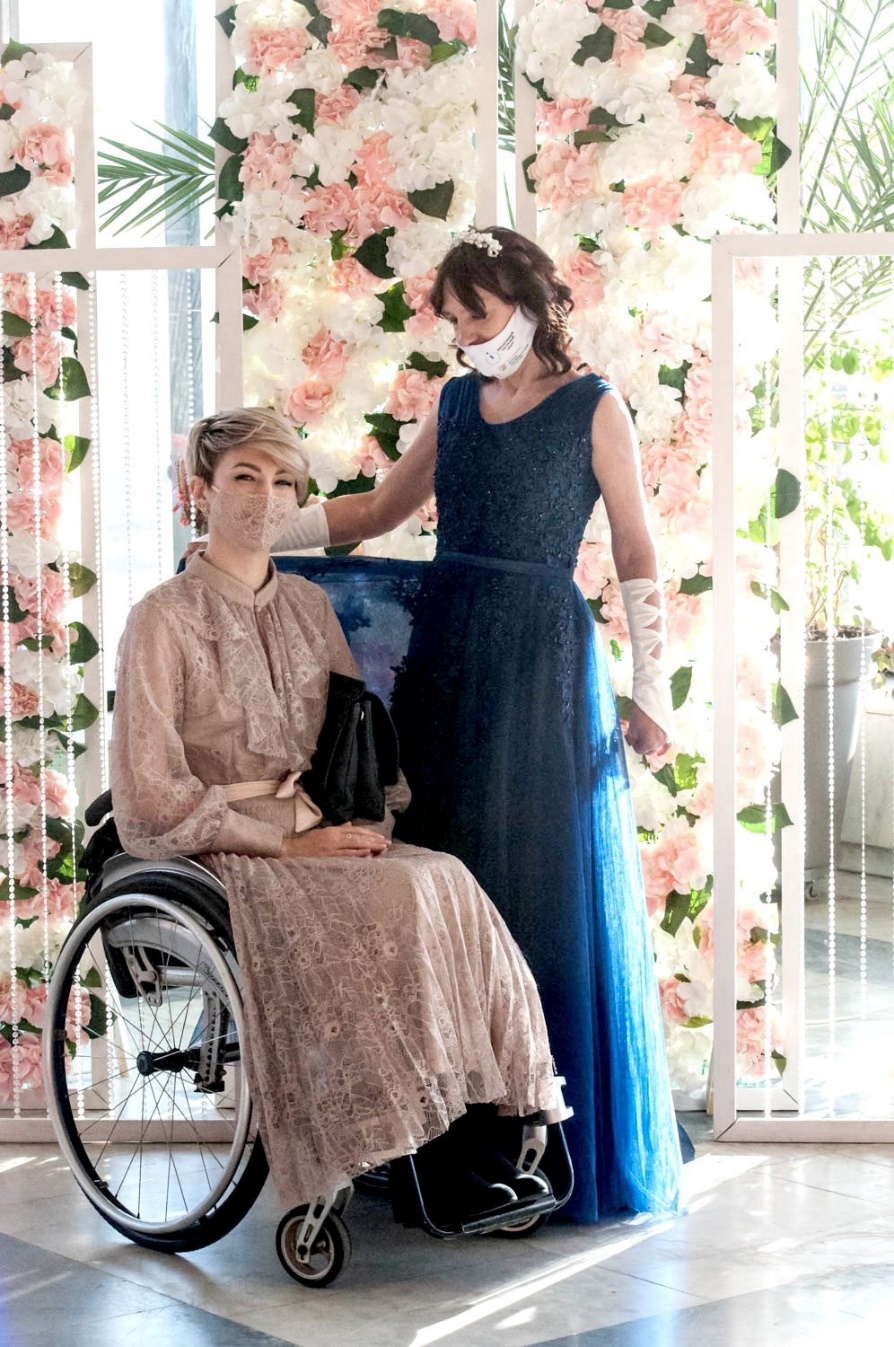 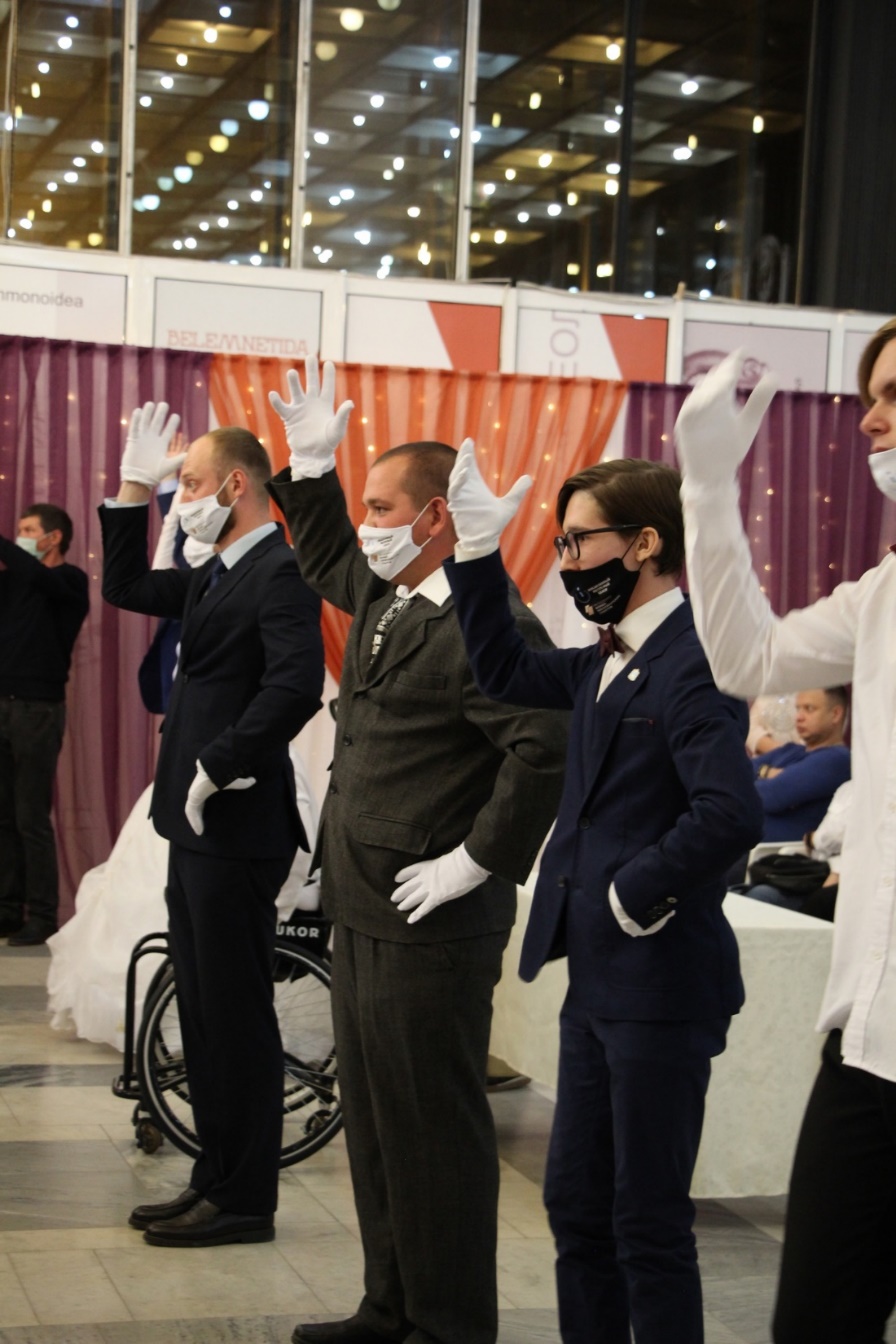 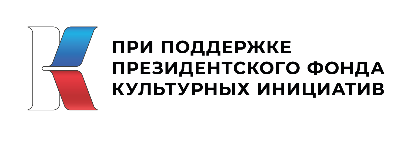 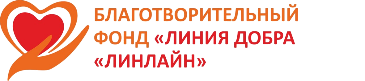 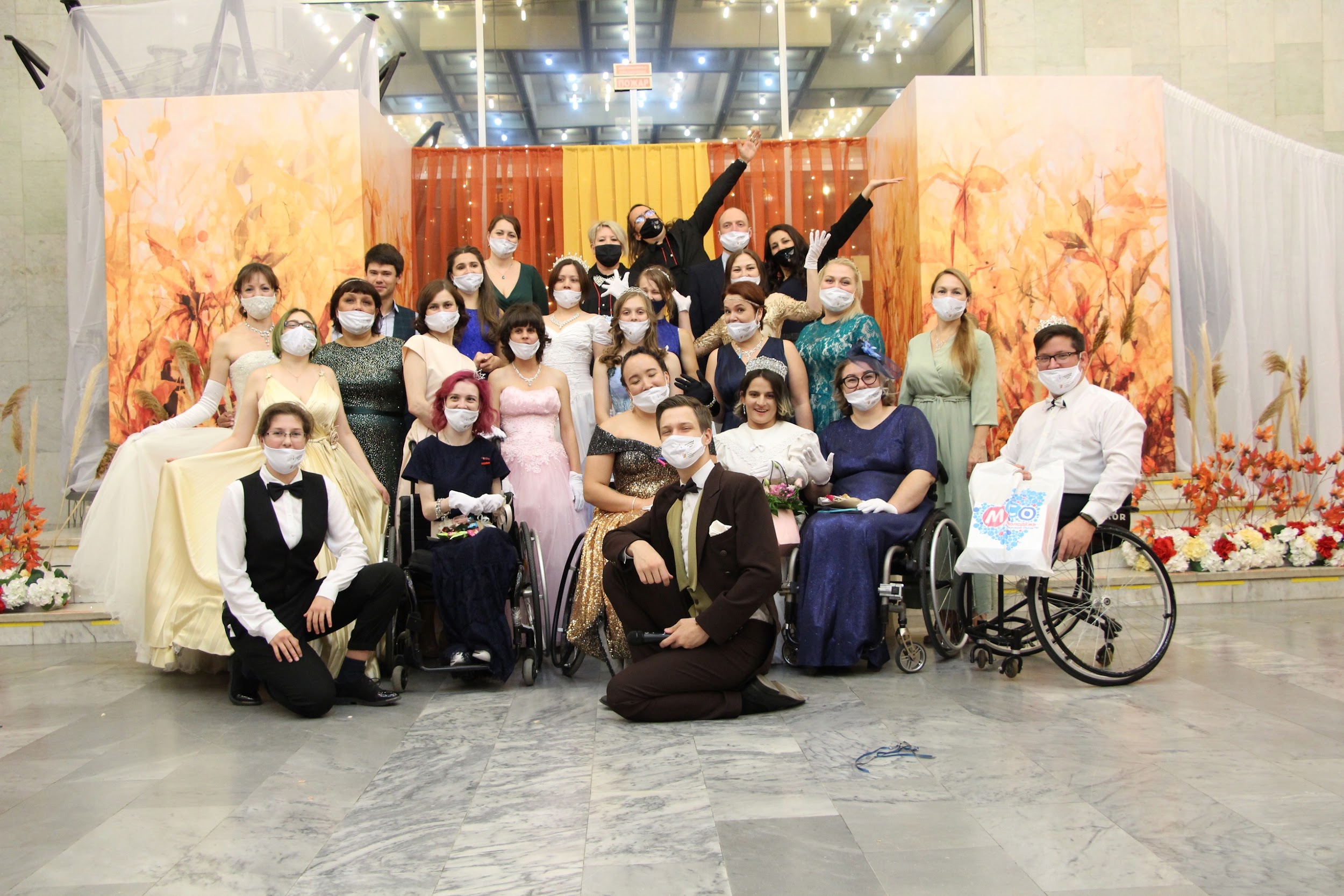 ИНКЛЮЗИЯ И ИНКЛЮЗИВНЫЕ БАЛЫ
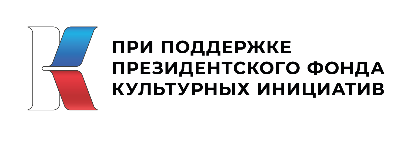 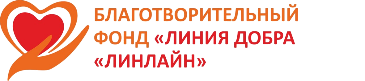 БЛОК БЛОК БЛОК БЛОК БЛОК БЛОК БЛОК БЛОК БЛОК БЛОК БЛОК
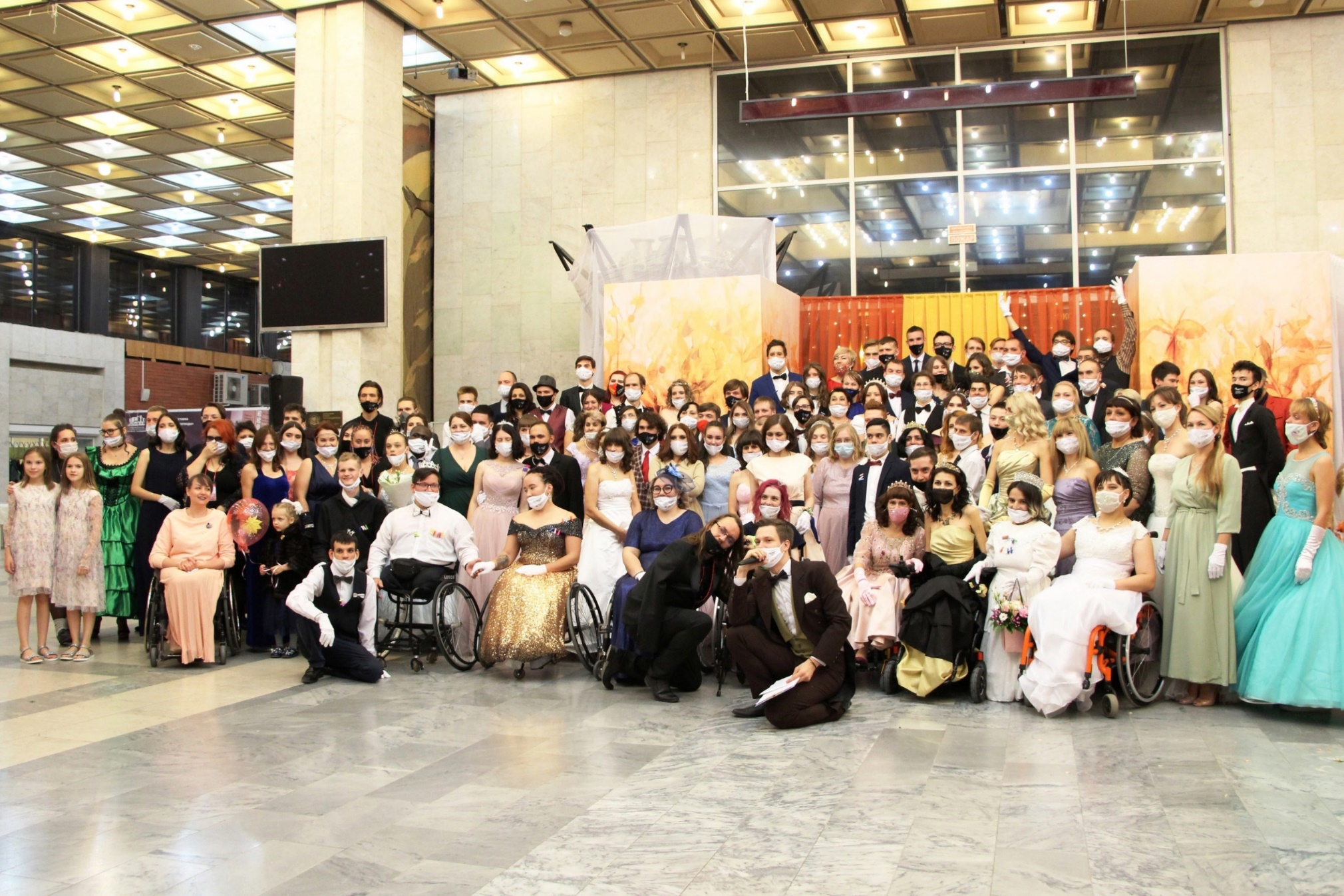 ИНКЛЮЗИЯ И ИНКЛЮЗИВНЫЕ БАЛЫ
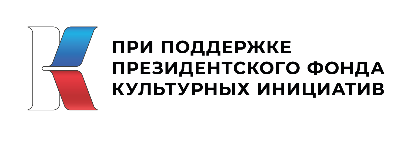 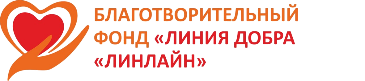 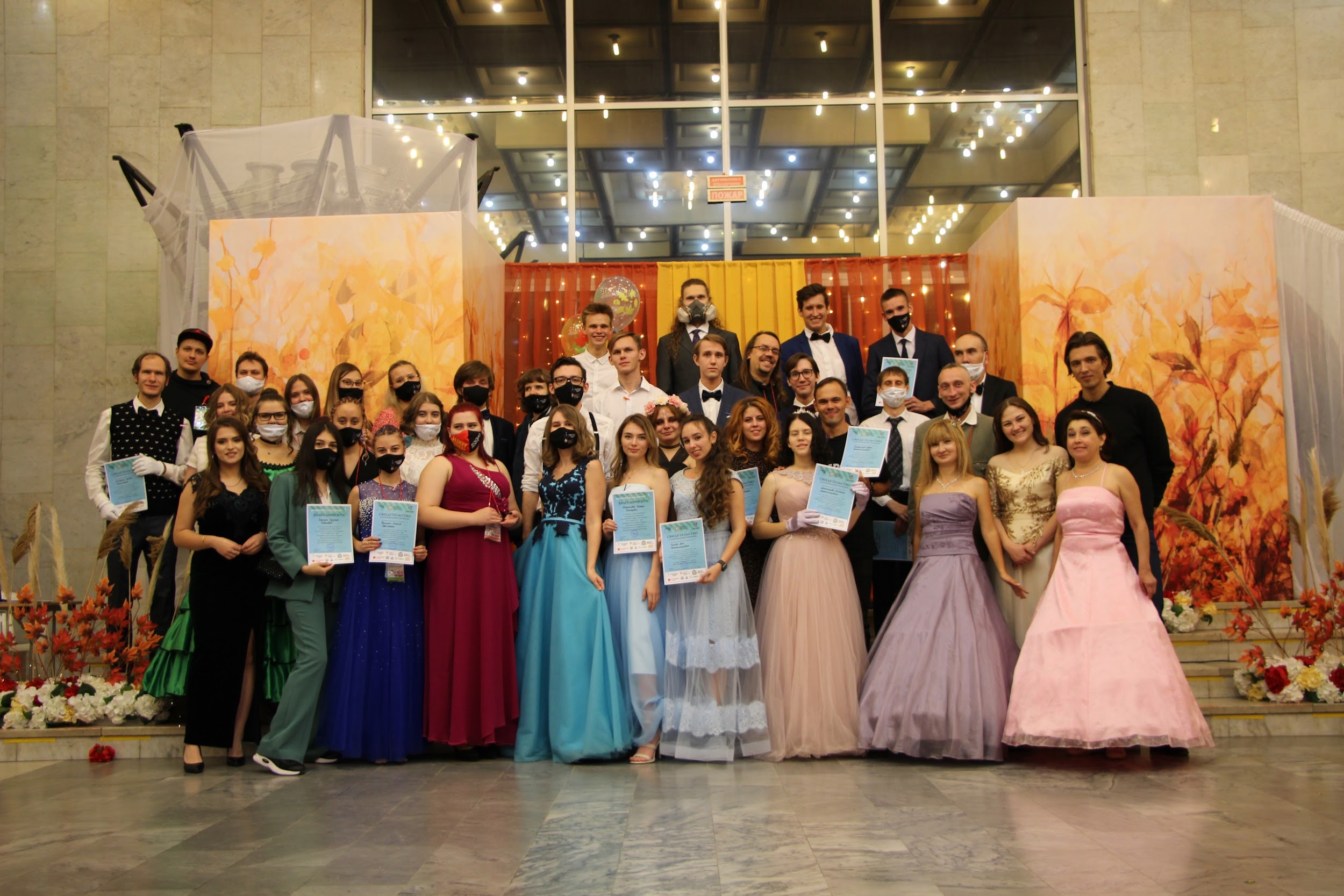 ВОЛОНТЁРЫ ИНКЛЮЗИВНОГО БАЛА
БЛОК БЛОК БЛОК БЛОК БЛОК БЛОК БЛОК БЛОК БЛОК БЛОК БЛОК
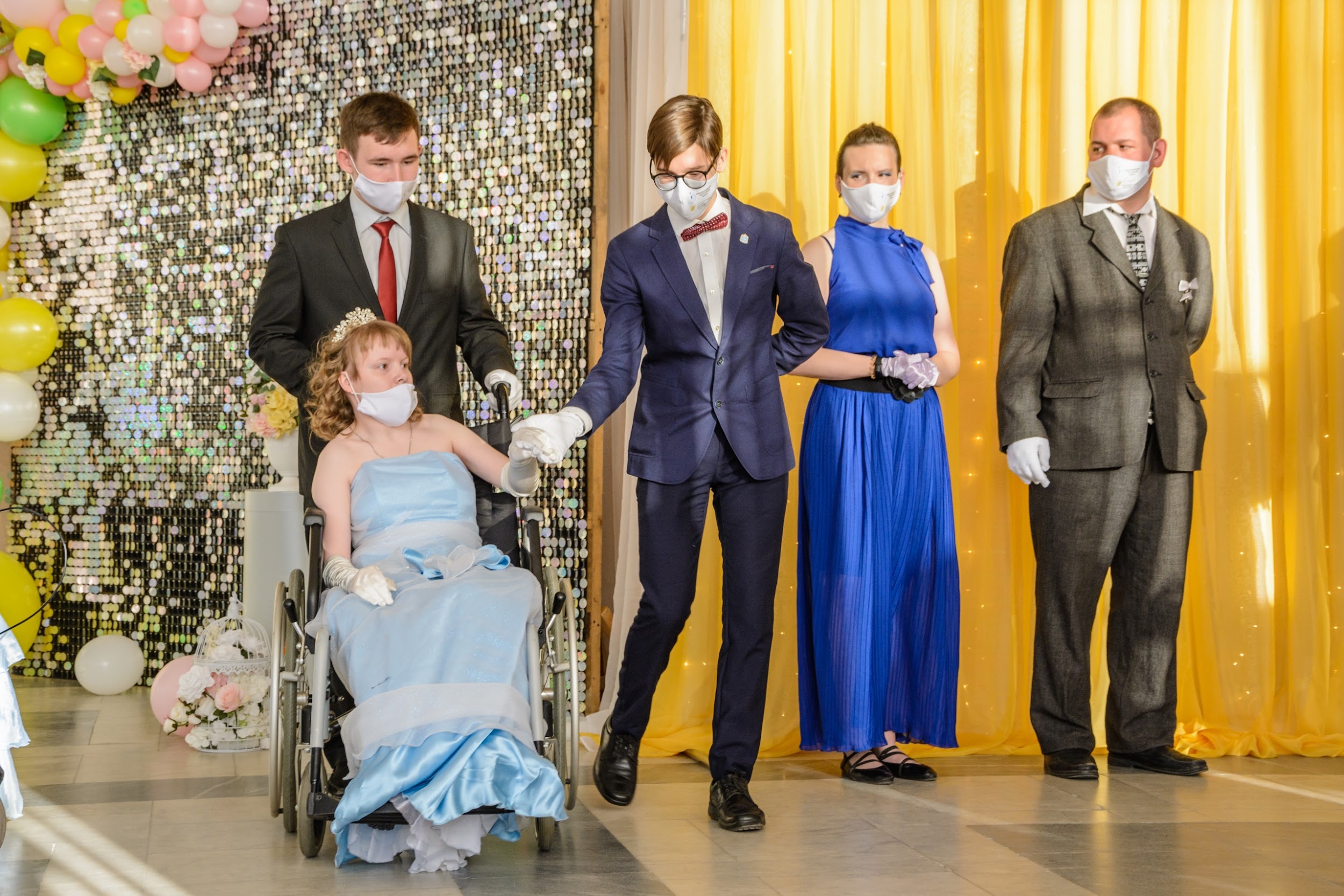 ТРИО «УЧАСТНИК + ВОЛ.-ТАНЦОР + ВОЛ.-ВОДИТЕЛЬ»
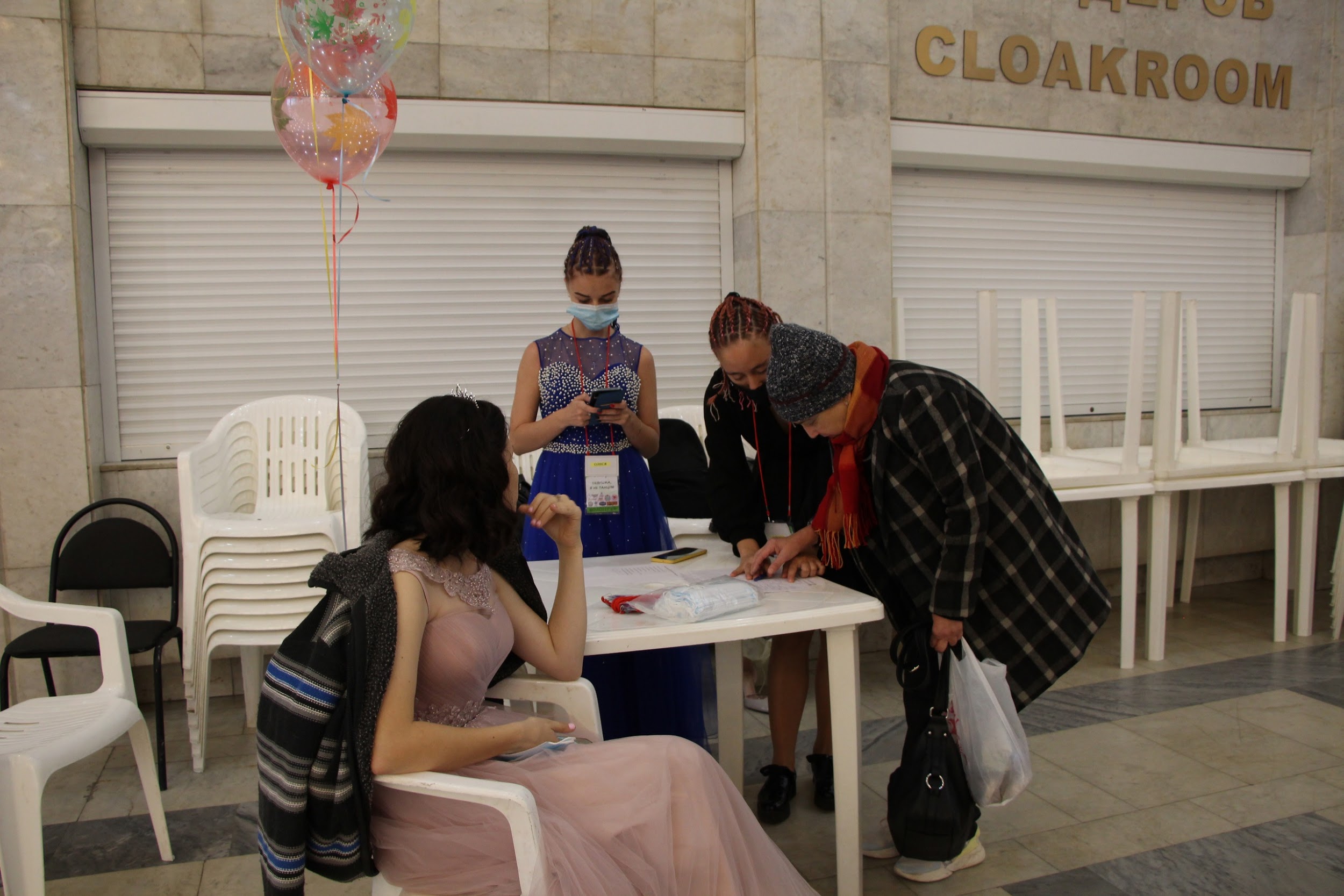 ВОЛОНТЁРЫ-АДМИНИСТРАТОРЫ
ВОЛОНТЁР МТО
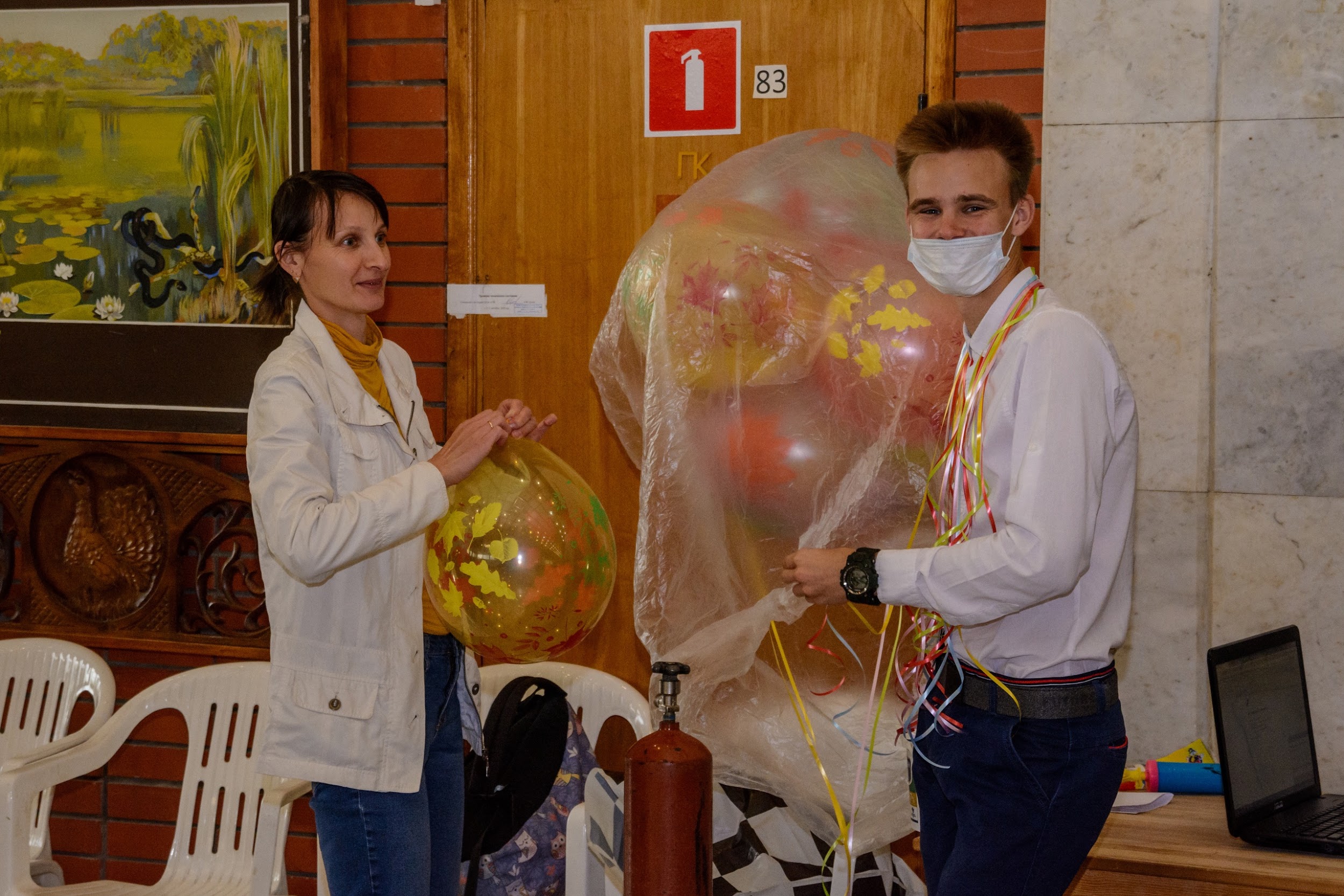 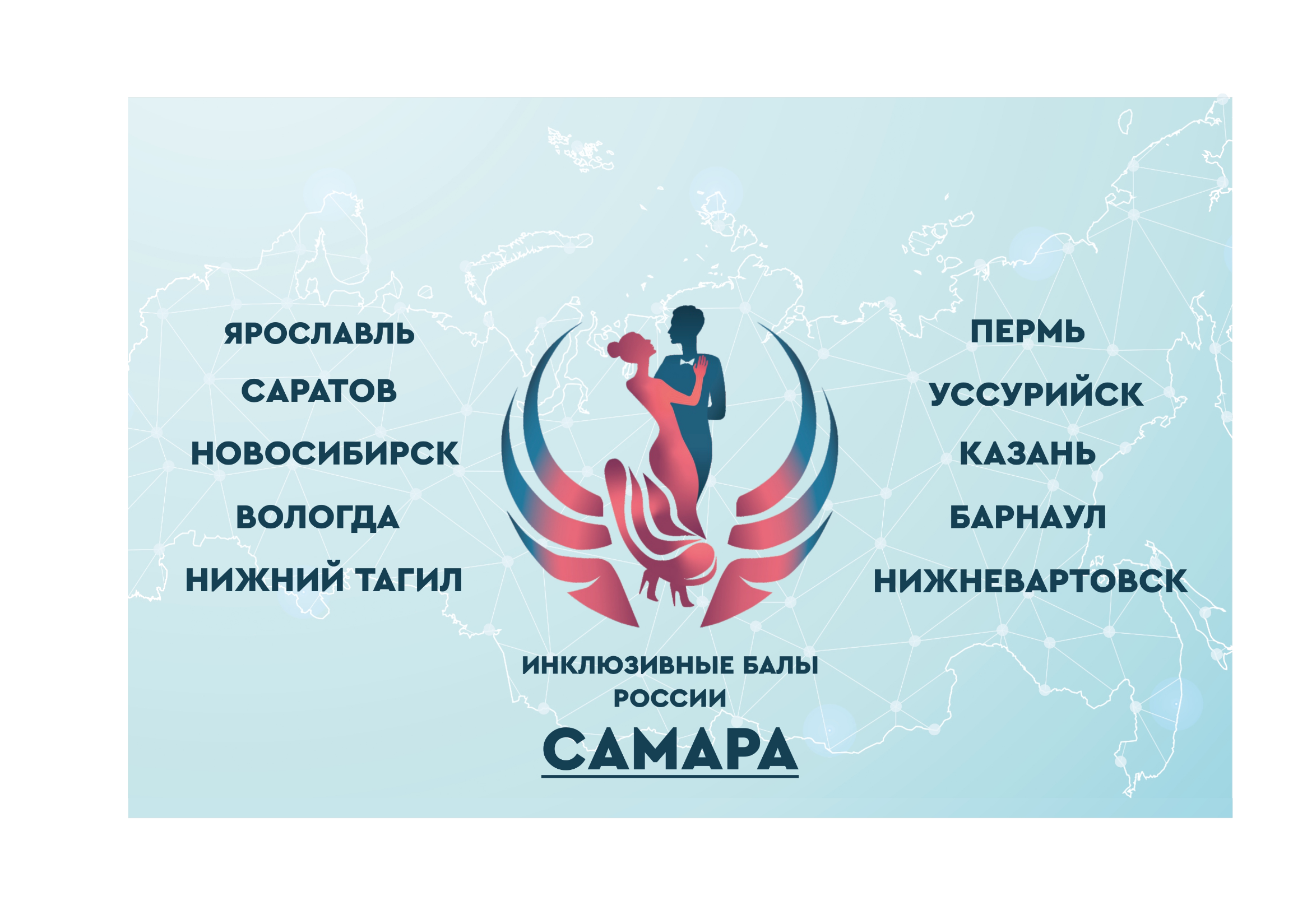 ИНКЛЮЗИВНЫЕ БАЛЫ РОССИИ - 2022
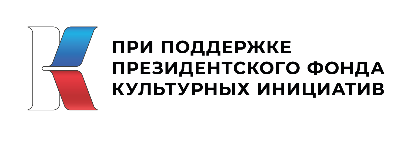 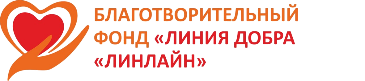 ИНКЛЮЗИВНЫЕ БАЛЫ РОССИИ – 2023
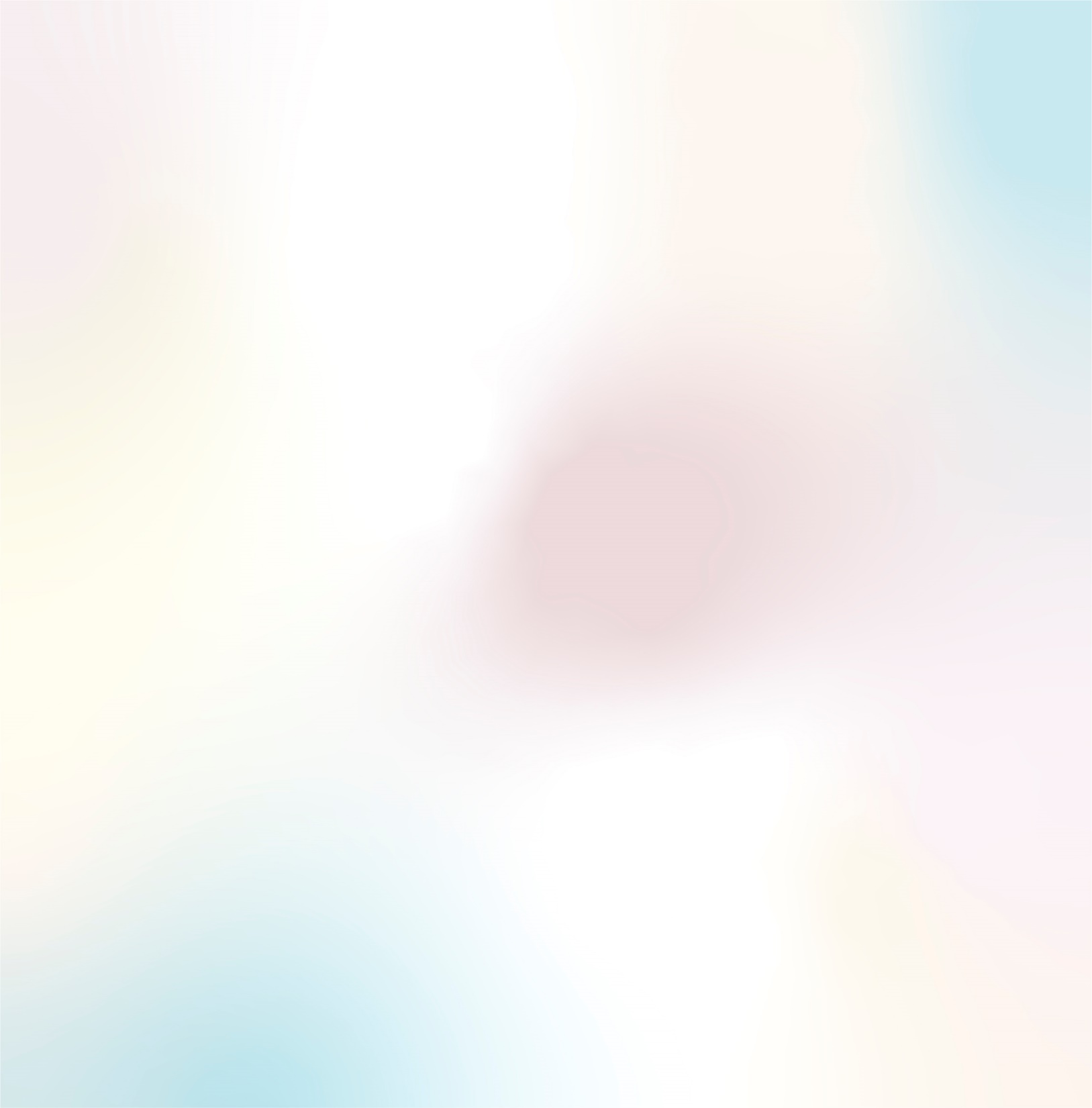 ВОРОНЕЖ

МОСКВА

ЯРОСЛАВЛЬ

САРАТОВ

НИЖНИЙ ТАГИЛ
ВОЛГОГРАД

КРАСНОДАР

НИЖНЕВАРТОВСК

БАРНАУЛ

НОВОСИБИРСК
САМАРА
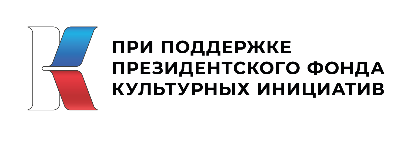 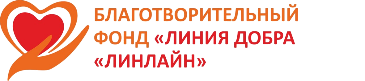 ИНКЛЮЗИВНЫЕ БАЛЫ РОССИИ – 2023
Генеральные партнёры всероссийской акции «Инклюзивные балы России»
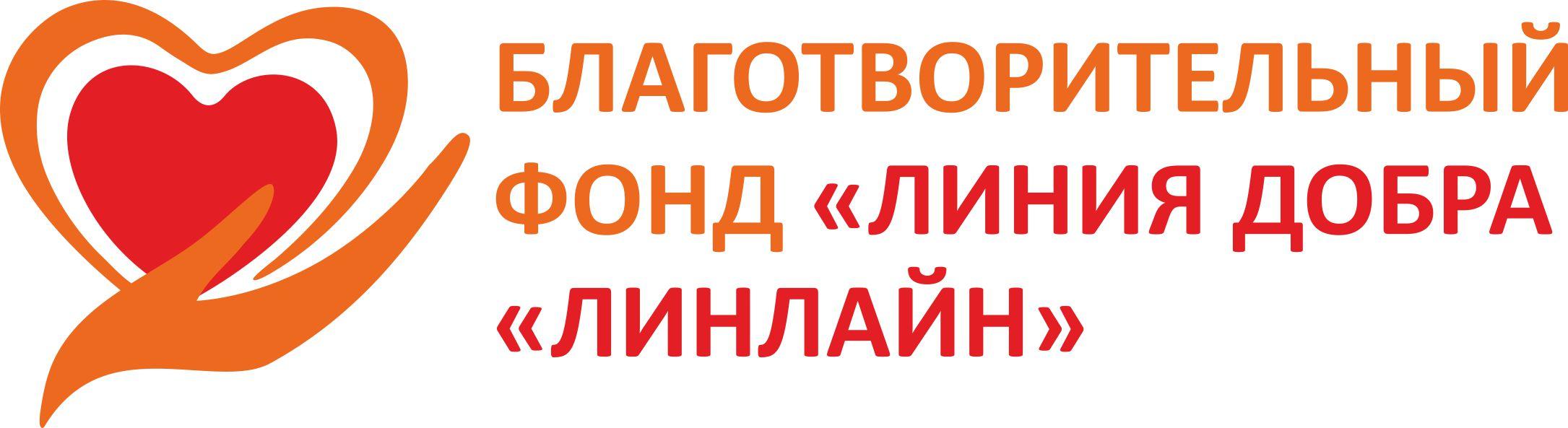 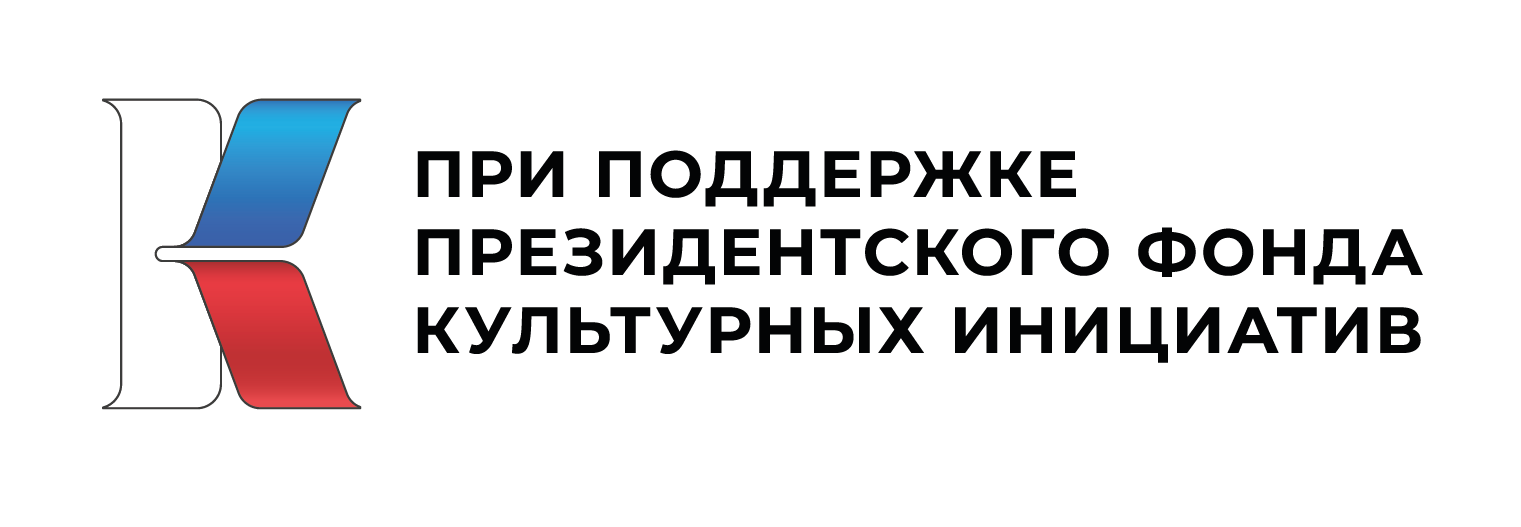 БЛОК БЛОК БЛОК БЛОК БЛОК БЛОК БЛОК БЛОК БЛОК БЛОК БЛОК
КОНТАКТЫ ЛАБОРАТОРИИ СОВРЕМЕННОЙ КУЛЬТУРЫ
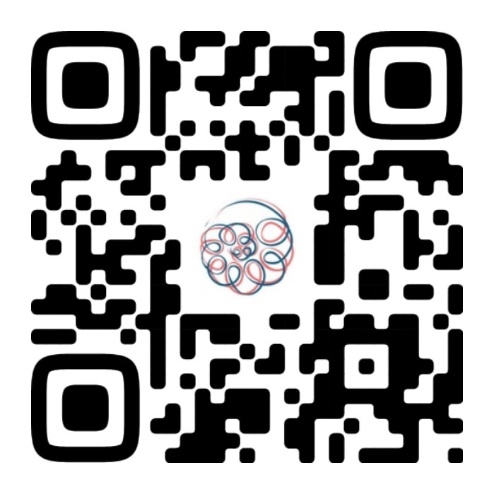 Телефон: + 79506362634

Эл.почта: info@nkolab.ru

https://vk.com/nkolab
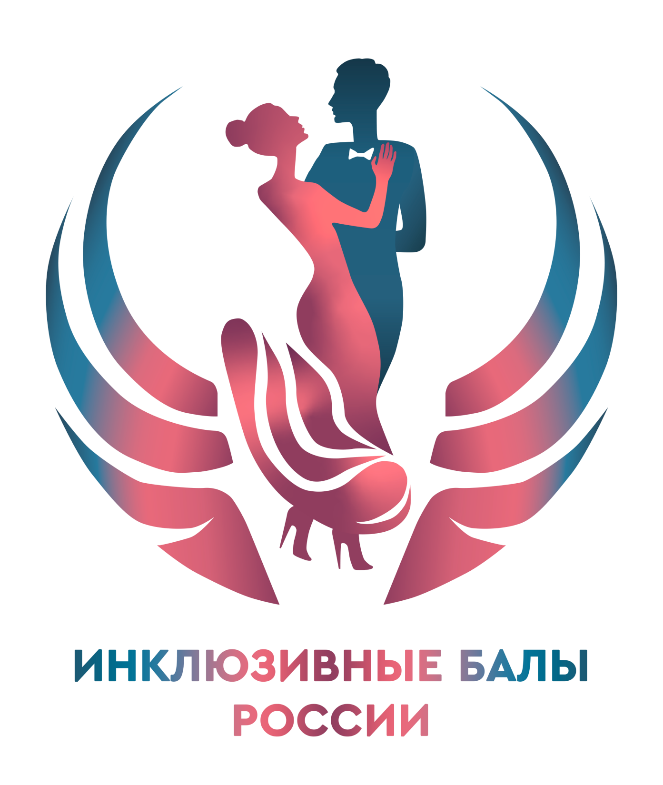 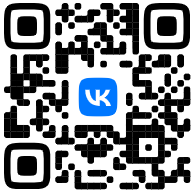 vk.com/ball_for_all
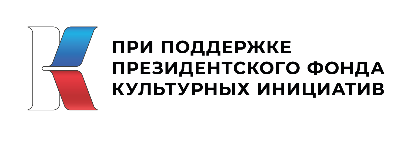 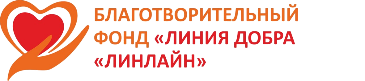